Tutorial on Memory-Centric Computing:Introduction
Geraldo F. Oliveira
https://geraldofojunior.github.io
PPoPP 2025
1st March 2025
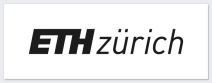 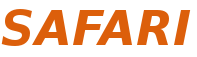 Brief Self Introduction
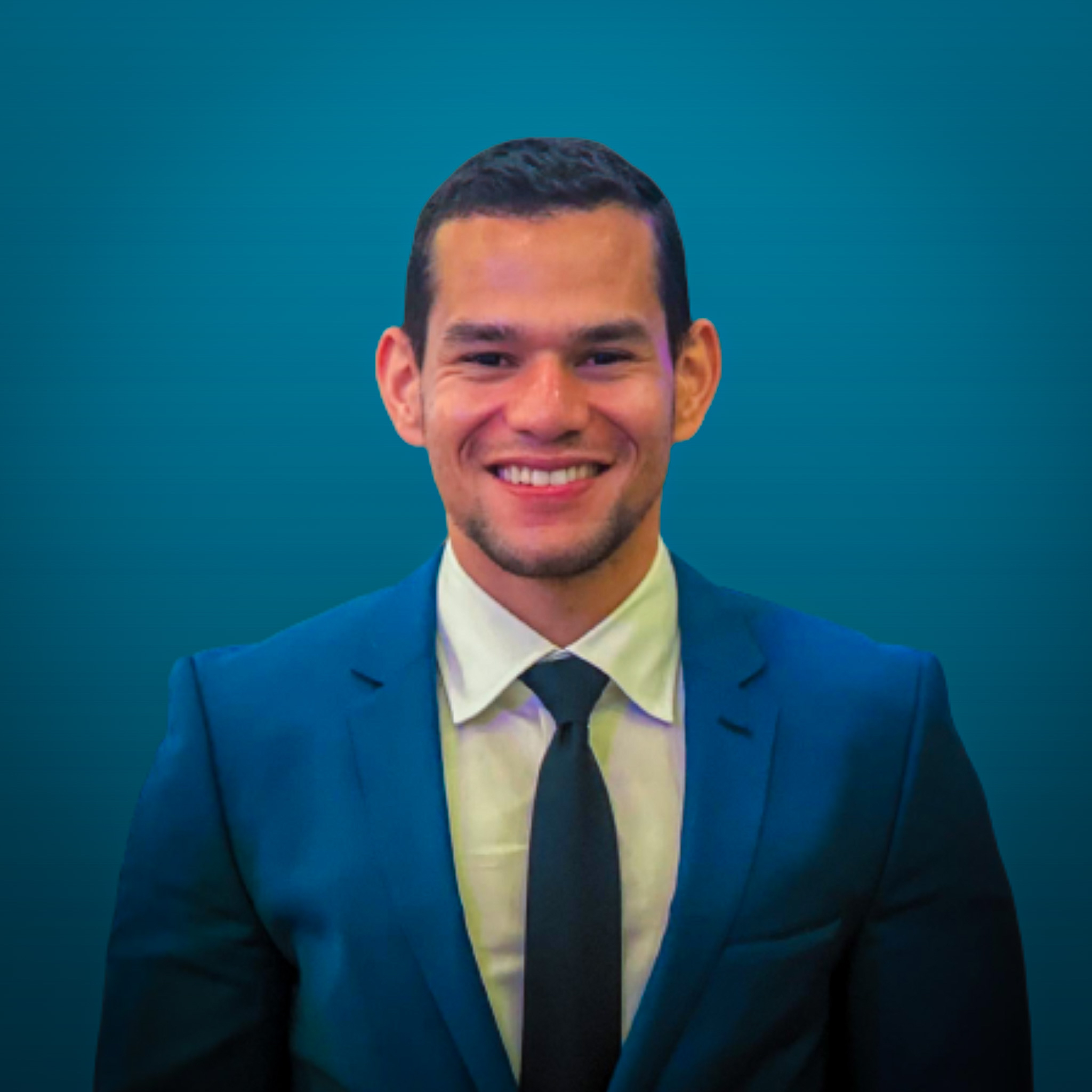 Geraldo F. Oliveira 
Researcher @ SAFARI Research Group since November 2017
Very soon, I will defend my PhD thesis, advised by Onur Mutlu
I am in the job market for industry positions 
https://geraldofojunior.github.io/
geraldofojunior@gmail.com (Best way to reach me)
https://safari.ethz.ch


Research in:
Computer architecture, computer systems, hardware security
Memory and storage systems
Hardware security, safety, predictability
Fault tolerance
Hardware/software cooperation
…
2
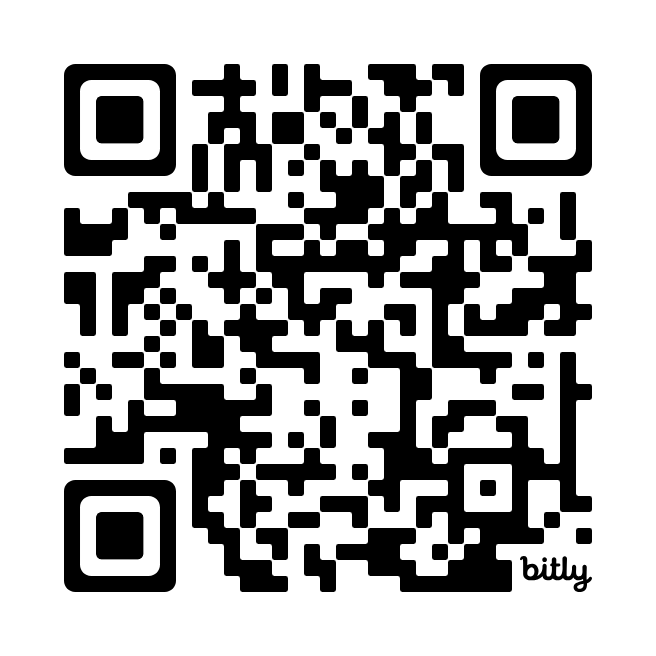 Get the Materials Online
https://events.safari.ethz.ch/ppopp25-memorycentric-tutorial/doku.php?id=start
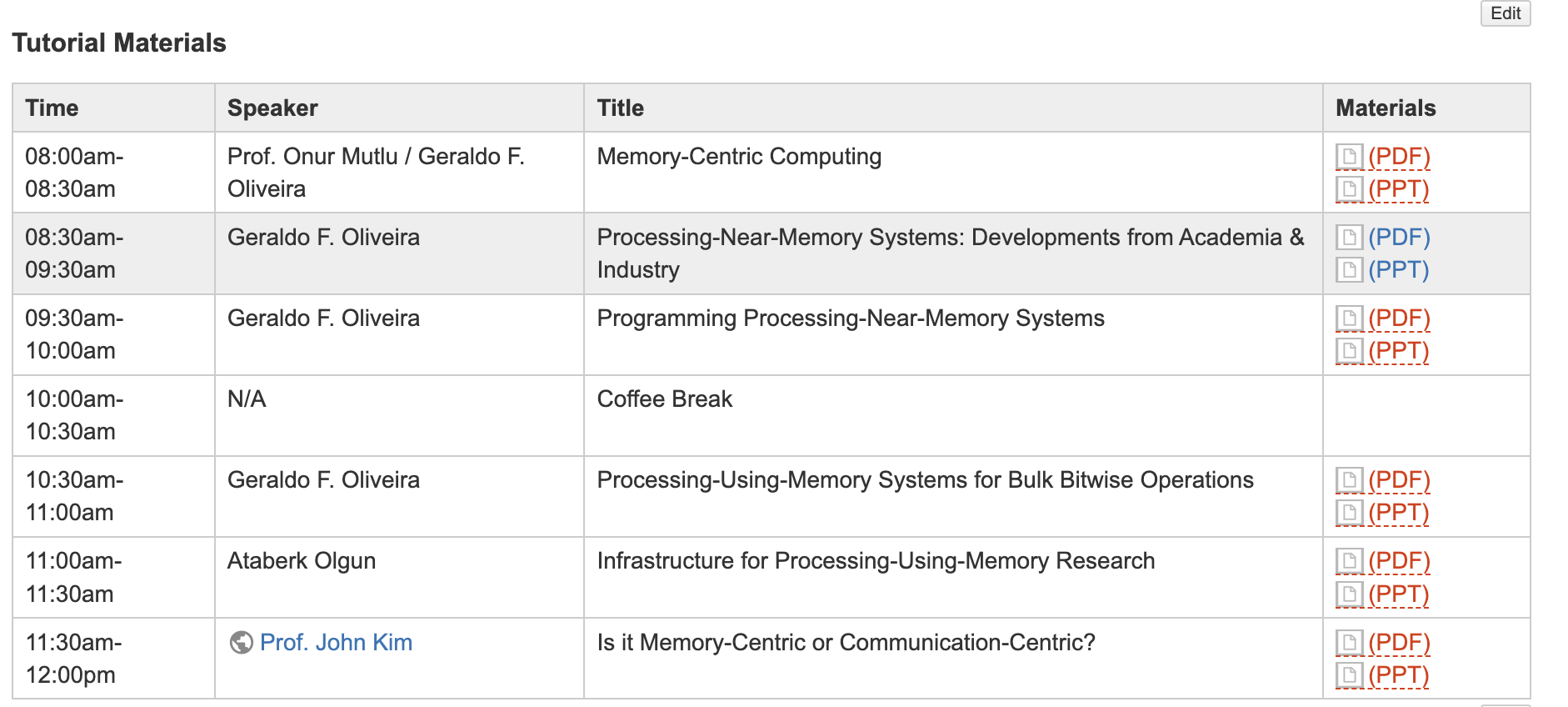 3
Get the Materials Online
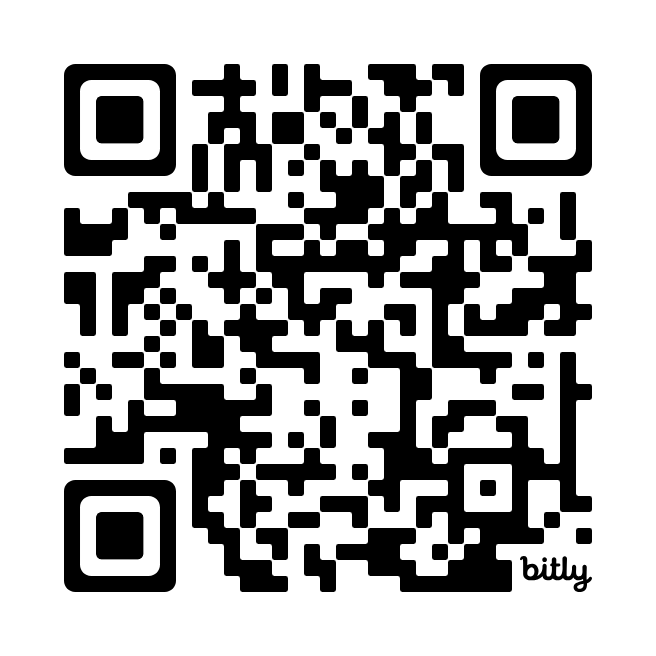 https://events.safari.ethz.ch/ppopp25-memorycentric-tutorial/doku.php?id=start
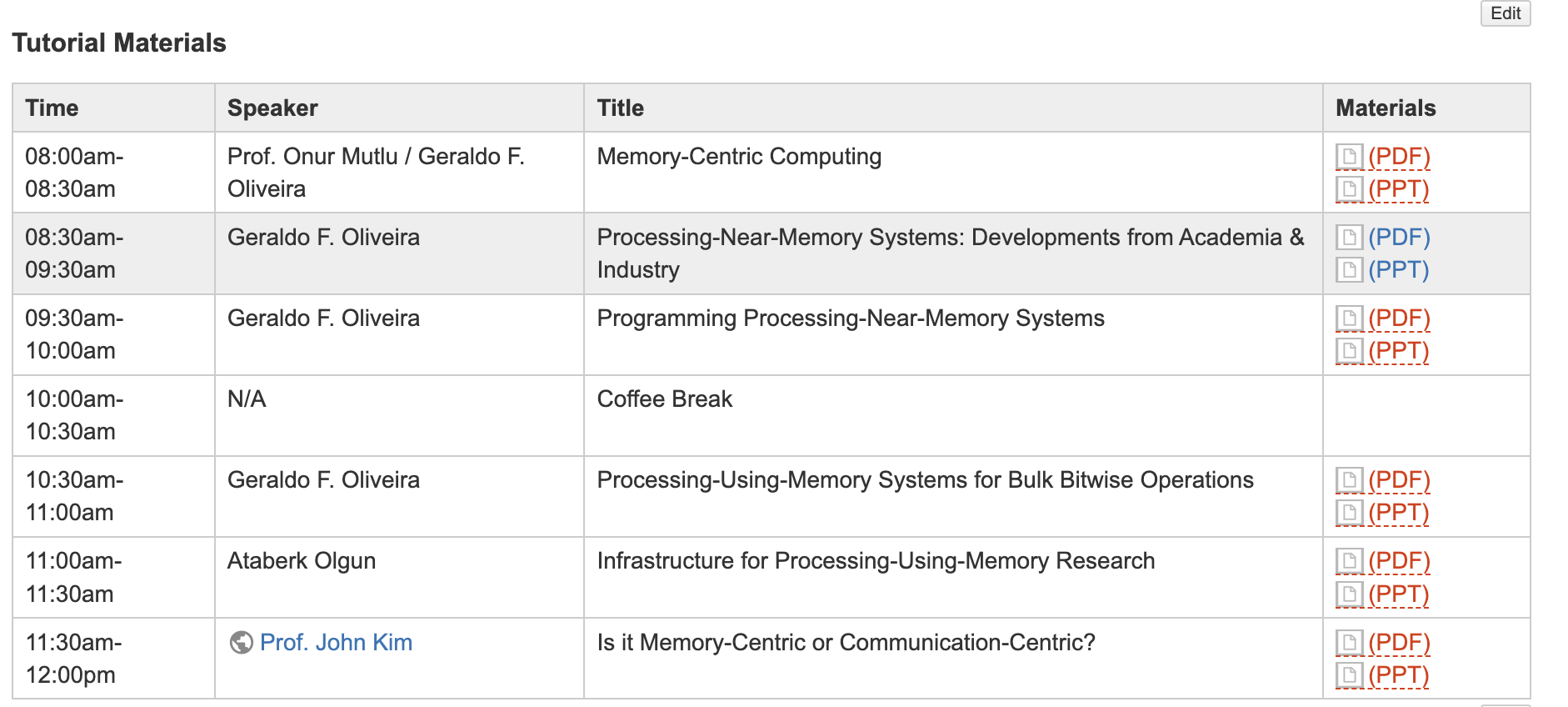 https://events.safari.ethz.ch/ppopp25-memorycentric tutorial/doku.php?id=start
4
The Problem
Computing
is Bottlenecked by Data
5
Data is Key for AI, ML, Genomics, …
Important workloads are all data intensive


They require rapid and efficient processing of large amounts of data


Data is increasing
We can generate more than we can process
We need to perform more sophisticated analyses on more data
6
Huge Demand for Performance & Efficiency
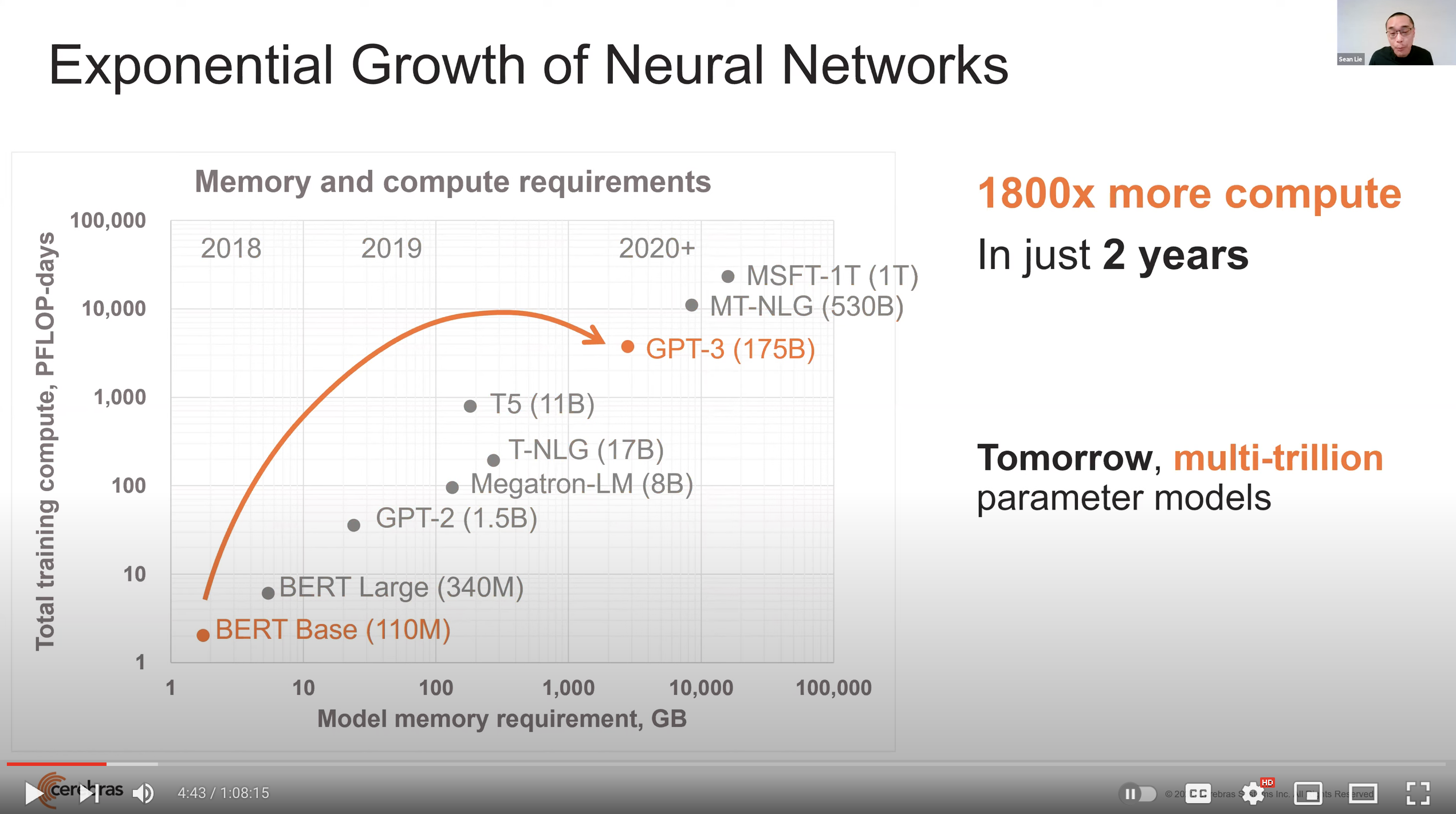 7
Source: https://youtu.be/Bh13Idwcb0Q?t=283
Huge Demand for Performance & Efficiency
Gholami, Amir, et al. "AI and Memory Wall." IEEE Micro, 2024.
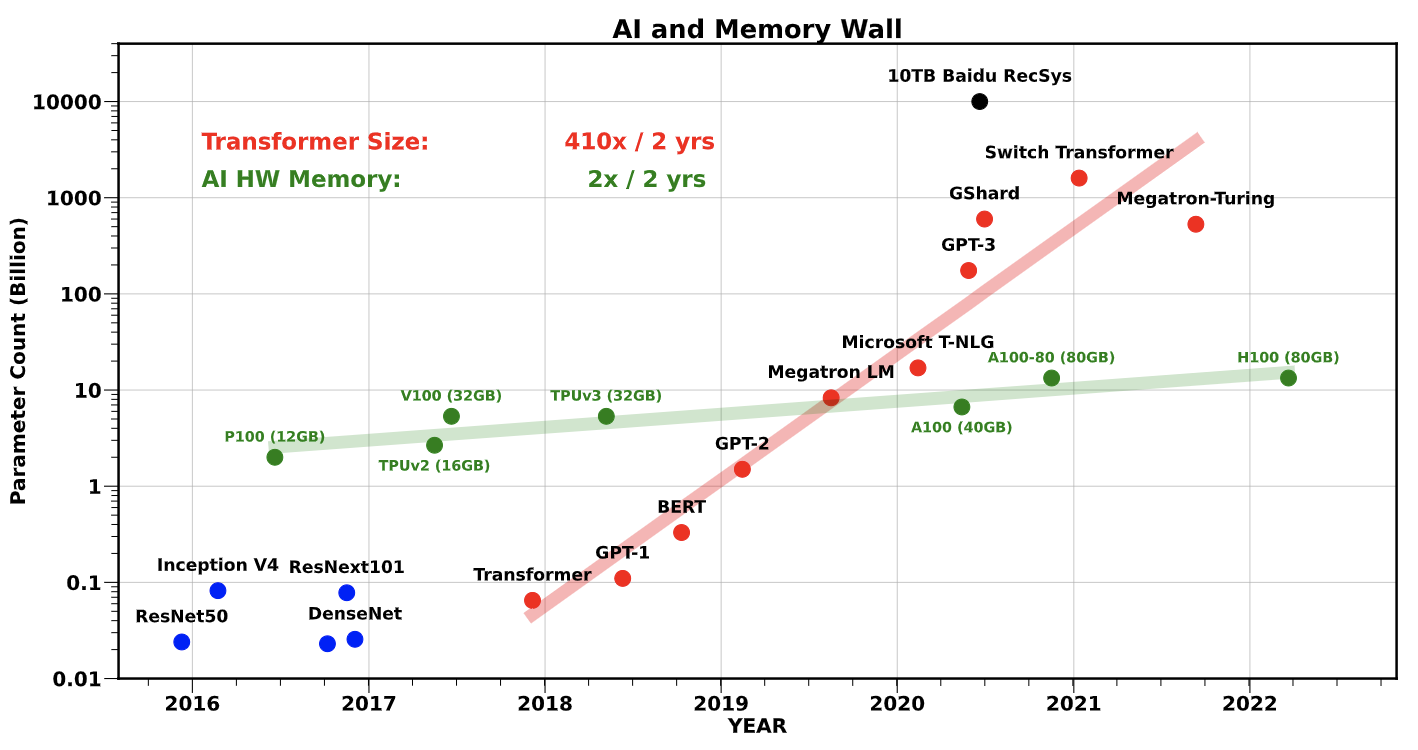 8
Huge Demand for Performance & Efficiency
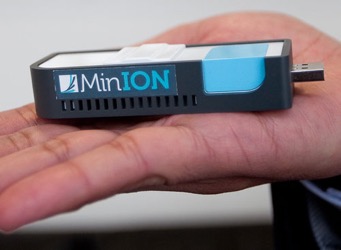 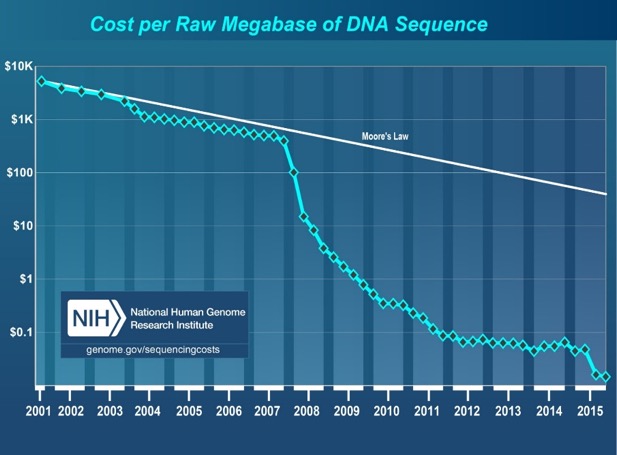 development of new 
sequencing technologies
Oxford Nanopore MinION
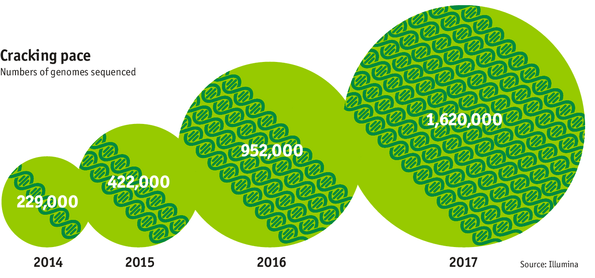 Number of Genomes Sequenced
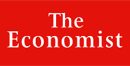 9
http://www.economist.com/news/21631808-so-much-genetic-data-so-many-uses-genes-unzipped
[Speaker Notes: However, since the development of high throughput sequencing (HTS) technologies, the cost of genome sequencing has fallen off a cliff (<< 1,000$) making it viable for almost everyone's use.]
Challenge and Opportunity for Future
High Performance,
Energy Efficient,
Sustainable
(All at the Same Time)
10
The Problem
Data access is the major performance and energy bottleneck


Our current
design principles 
cause great energy waste
(and great performance loss)
11
The Problem
Processing of data 
is performed 
far away from the data
12
Today’s Computing Systems
Processor centric

All data processed in the processor  at great system cost
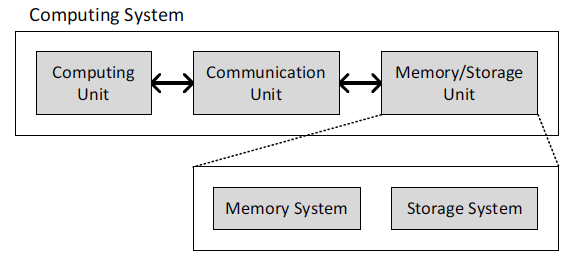 13
Perils of Processor-Centric Design
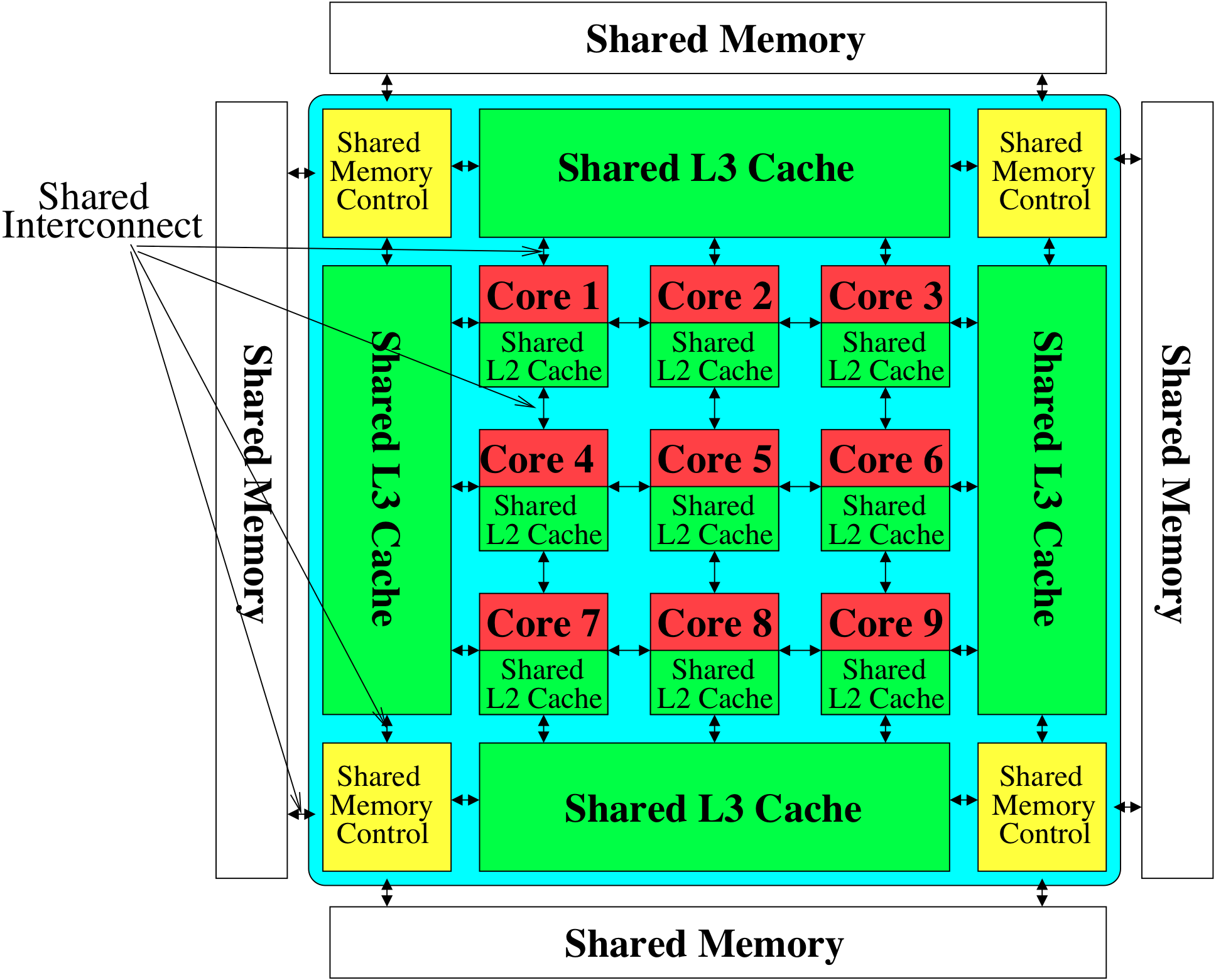 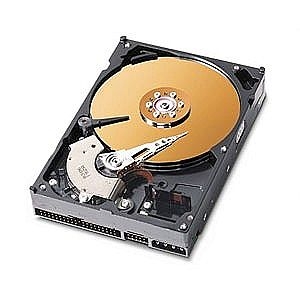 Most of the system is dedicated to storing and moving data
14
Yet, system is still bottlenecked by memory
Deeper and Larger Memory Hierarchies
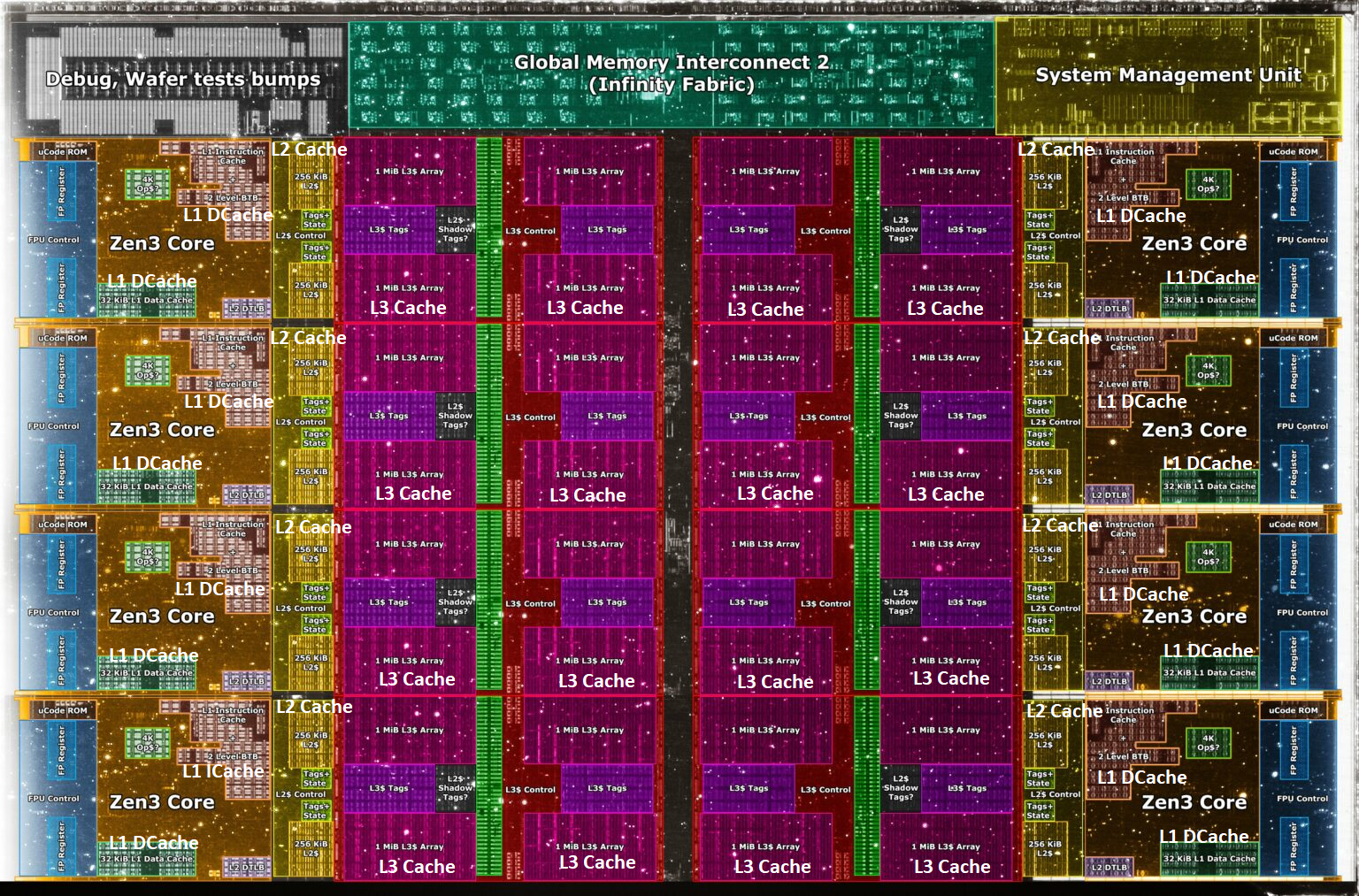 Core Count:
8 cores/16 threads


L1 Caches: 
32 KB per core

L2 Caches:
512 KB per core

L3 Cache:
32 MB shared
AMD Ryzen 5000, 2020
15
https://wccftech.com/amd-ryzen-5000-zen-3-vermeer-undressed-high-res-die-shots-close-ups-pictured-detailed/
AMD’s 3D Last Level Cache (2021)
AMD increases the L3 size of their 8-core Zen 3 processors from 32 MB to 96 MB
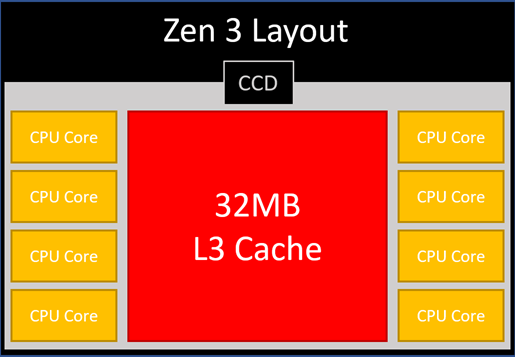 Additional 64 MB L3 cache die stacked on top of the processor die 
- Connected using Through Silicon Vias (TSVs)
- Total of 96 MB L3 cache
https://community.microcenter.com/discussion/5134/comparing-zen-3-to-zen-2
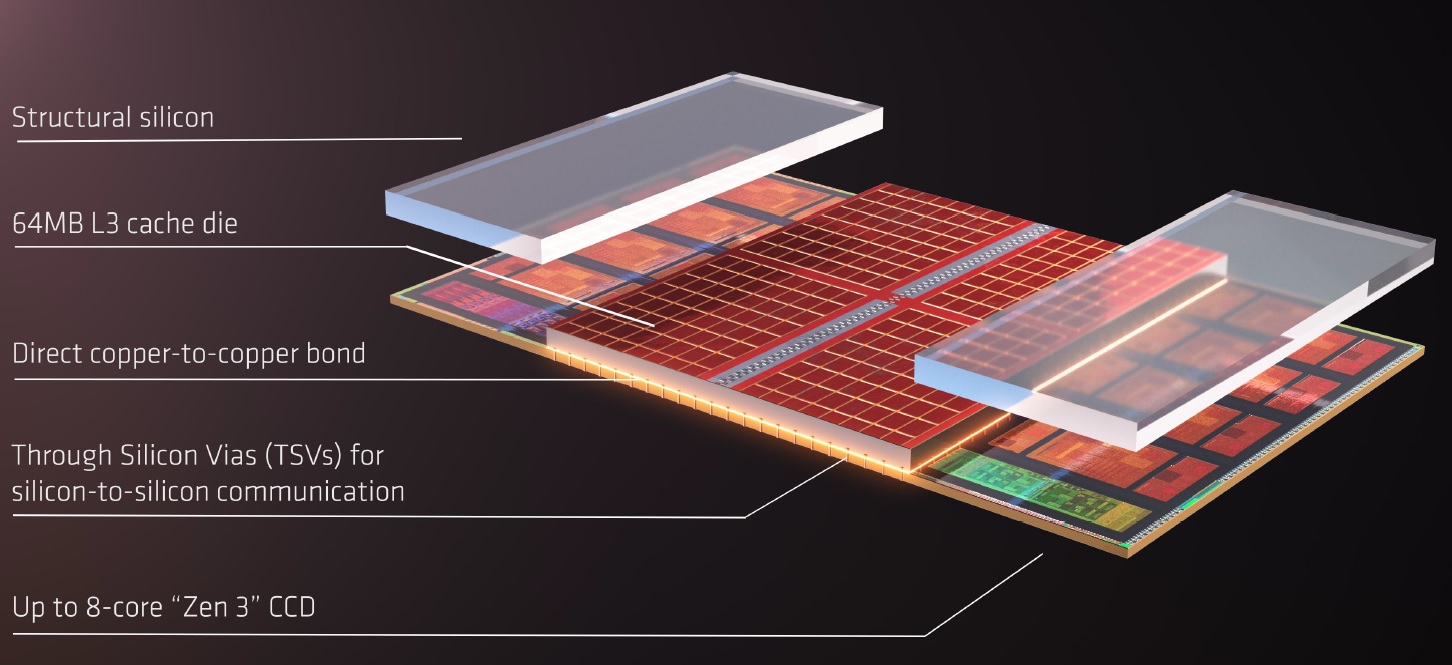 16
https://youtu.be/gqAYMx34euU
https://www.tech-critter.com/amd-keynote-computex-2021/
[Speaker Notes: CCD = Core Chiplet Die
Structural silicon is used to equalize the height and facilitate heat dissipation from the cores.]
Deeper and Larger Memory Hierarchies
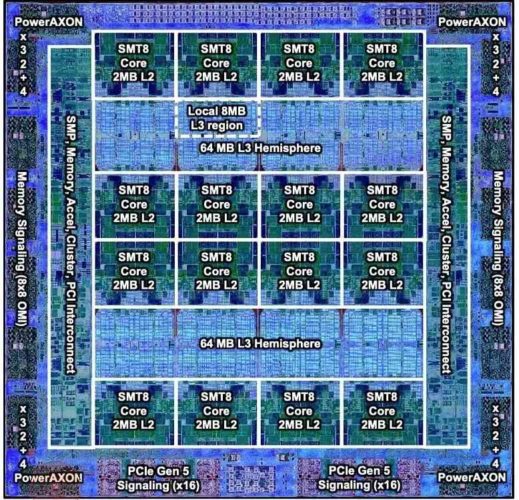 IBM POWER10,
2020
Cores:
15-16 cores,
8 threads/core


L2 Caches:
2 MB per core

L3 Cache:
120 MB shared
17
https://www.it-techblog.de/ibm-power10-prozessor-mehr-speicher-mehr-tempo-mehr-sicherheit/09/2020/
Deeper and Larger Memory Hierarchies
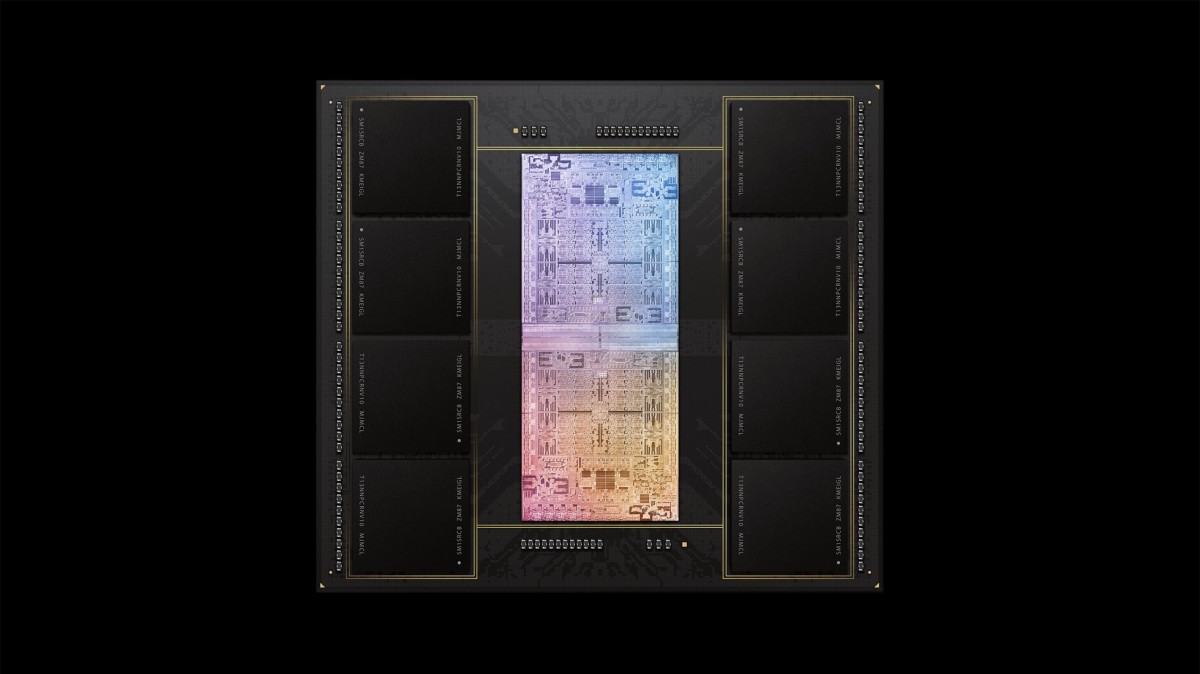 A lot of
SRAM
Storage
DRAM
Storage
DRAM
Apple M1 Ultra System (2022)
18
https://www.gsmarena.com/apple_announces_m1_ultra_with_20core_cpu_and_64core_gpu-news-53481.php
Data Overwhelms Modern Machines …
Storage/memory capability


Communication capability


Computation capability


Greatly impacts robustness, energy, performance, cost
19
It’s the Memory, Stupid!
“It’s the Memory, Stupid!” (Richard Sites, MPR, 1996)
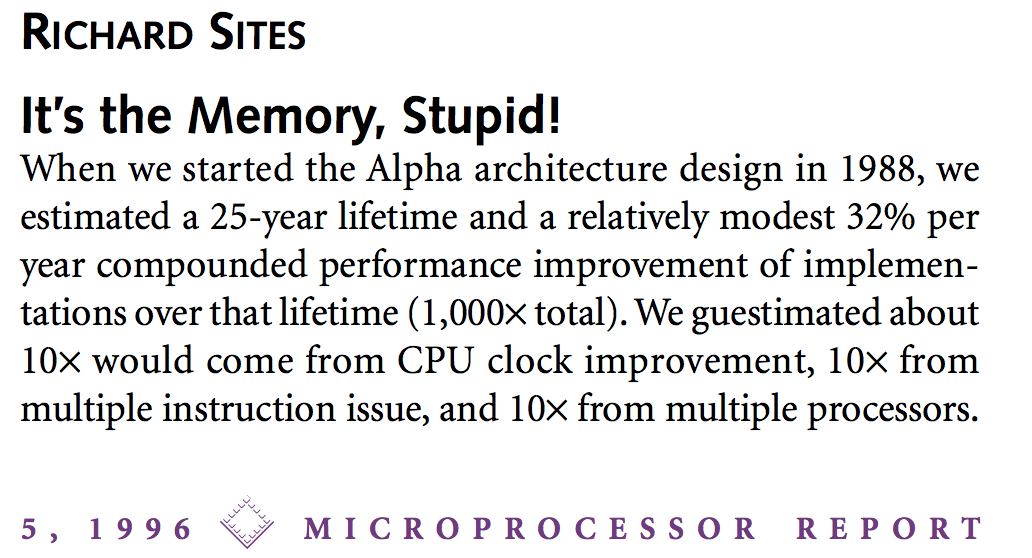 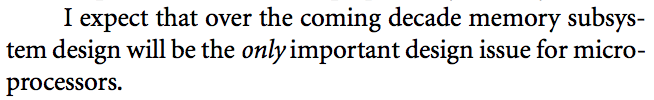 20
http://cva.stanford.edu/classes/cs99s/papers/architects_look_to_future.pdf
The Performance Perspective
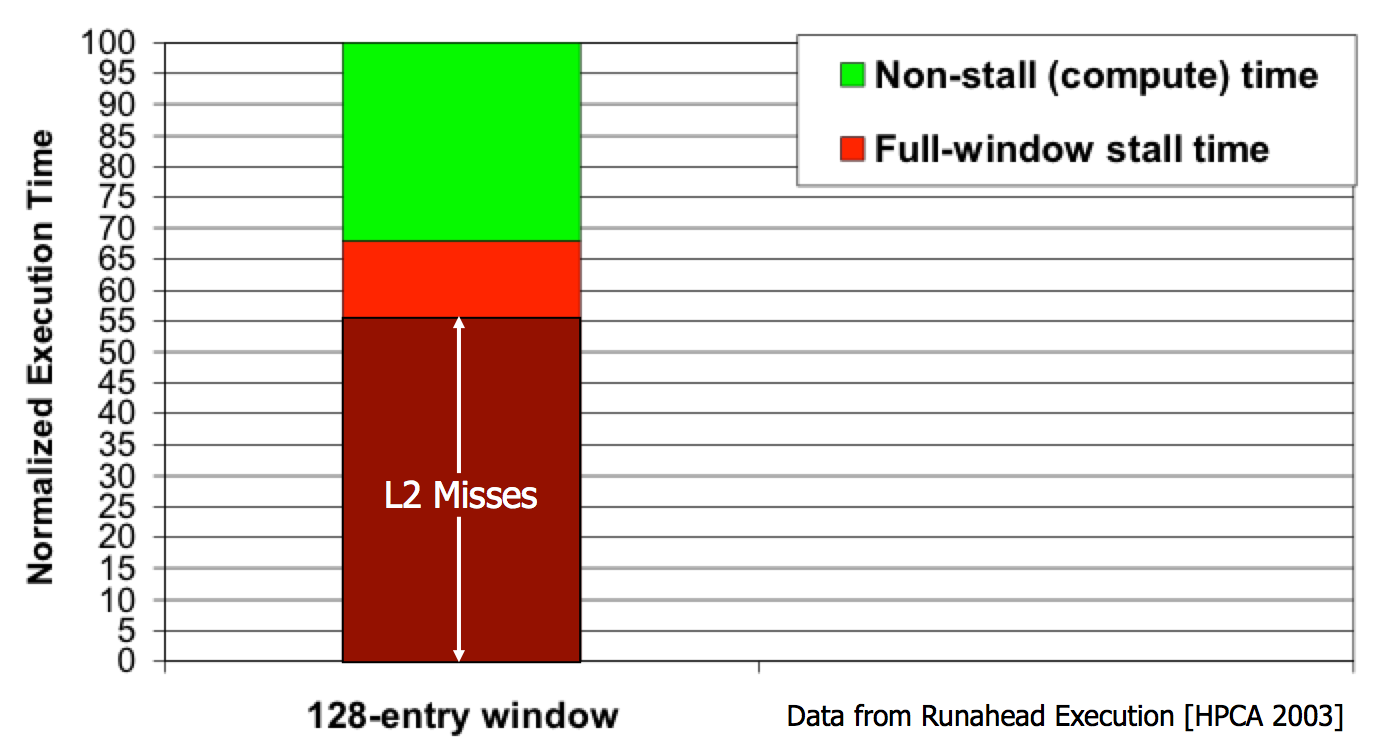 Mutlu+, “Runahead Execution: An Alternative to Very Large Instruction Windows for Out-of-Order Processors,” HPCA 2003.
The Performance Perspective
Onur Mutlu, Jared Stark, Chris Wilkerson, and Yale N. Patt, "Runahead Execution: An Alternative to Very Large Instruction Windows for Out-of-order Processors"Proceedings of the 9th International Symposium on High-Performance Computer Architecture (HPCA), pages 129-140, Anaheim, CA, February 2003. Slides (pdf)  
One of the 15 computer arch. papers of 2003 selected as Top Picks by IEEE Micro.HPCA Test of Time Award (awarded in 2021).
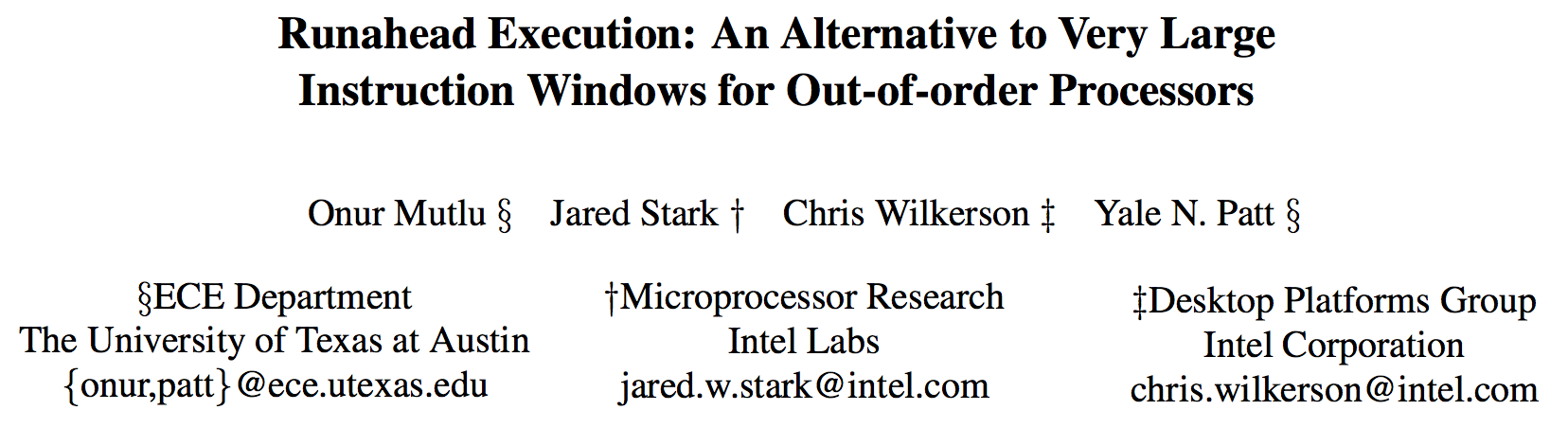 22
The Performance Perspective (Today)
All of Google’s Data Center Workloads (2015):
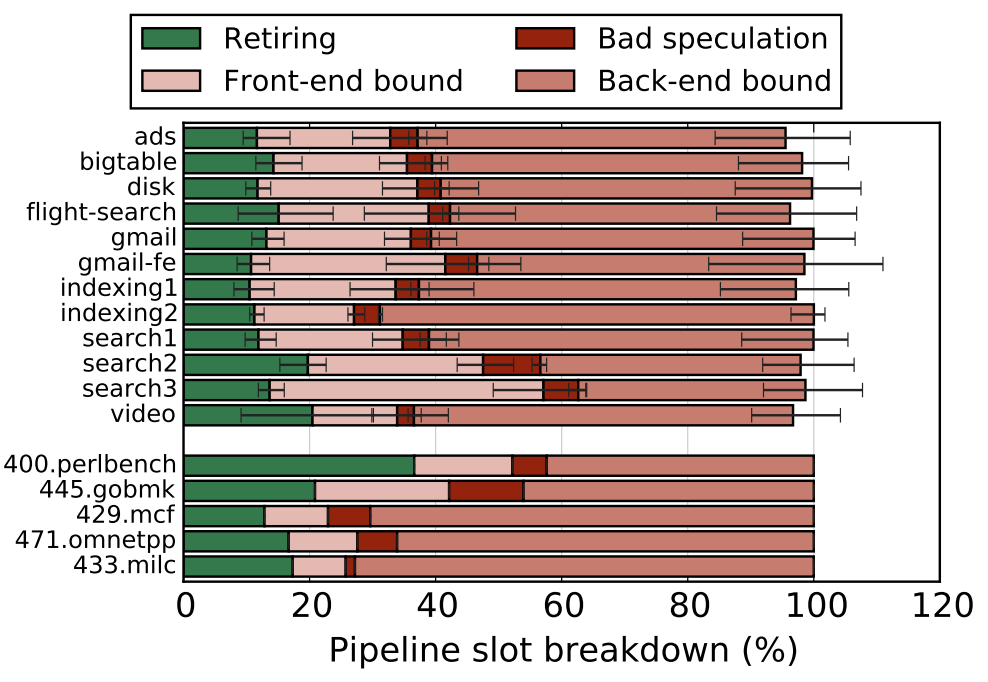 23
Kanev+, “Profiling a Warehouse-Scale Computer,” ISCA 2015.
Three Key Systems Trends
1. Data access is a major bottleneck
Applications are increasingly data hungry


2. Energy consumption is a key limiter


3. Data movement energy dominates compute
Especially true for off-chip to on-chip movement
24
Data Movement vs. Computation Energy
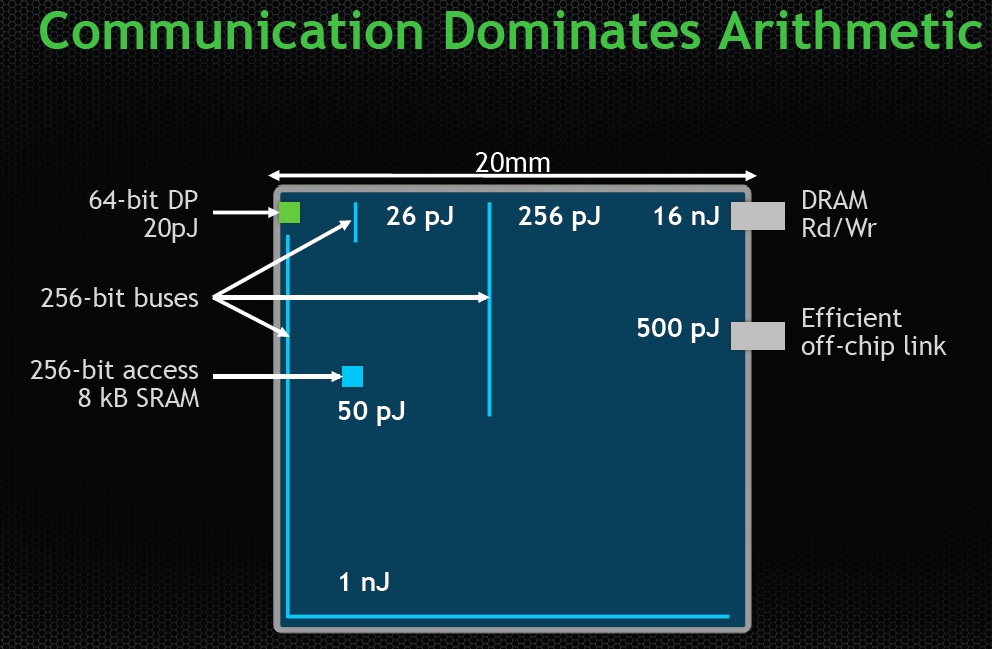 Dally, HiPEAC 2015
A memory access consumes ~100-1000X 
the energy of a complex addition
25
Data Movement vs. Computation Energy
26
Han+, “EIE: Efficient Inference Engine on Compressed Deep Neural Network,” ISCA 2016.
Data Movement vs. Computation Energy
6400X
A memory access consumes 6400X 
the energy of a simple integer addition
27
Han+, “EIE: Efficient Inference Engine on Compressed Deep Neural Network,” ISCA 2016.
Energy Waste in Mobile Devices
Amirali Boroumand, Saugata Ghose, Youngsok Kim, Rachata Ausavarungnirun, Eric Shiu, Rahul Thakur, Daehyun Kim, Aki Kuusela, Allan Knies, Parthasarathy Ranganathan, and Onur Mutlu,"Google Workloads for Consumer Devices: Mitigating Data Movement Bottlenecks" Proceedings of the 23rd International Conference on Architectural Support for Programming Languages and Operating Systems (ASPLOS), Williamsburg, VA, USA, March 2018.
62.7% of the total system energy 
is spent on data movement
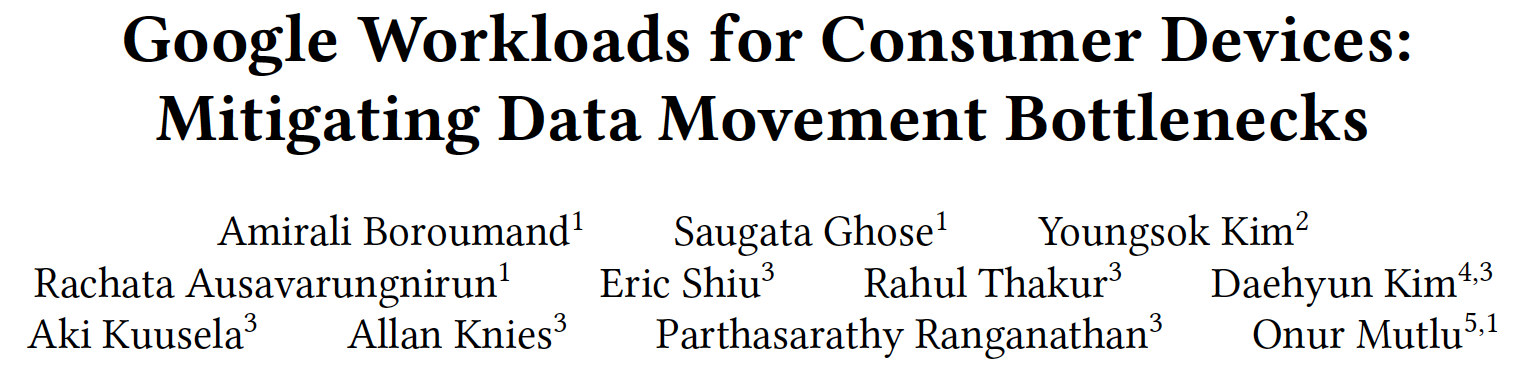 28
Energy Waste in Accelerators
Amirali Boroumand, Saugata Ghose, Berkin Akin, Ravi Narayanaswami, Geraldo F. Oliveira, Xiaoyu Ma, Eric Shiu, and Onur Mutlu,"Google Neural Network Models for Edge Devices: Analyzing and Mitigating Machine Learning Inference Bottlenecks"Proceedings of the 30th International Conference on Parallel Architectures and Compilation Techniques (PACT), Virtual, September 2021.[Slides (pptx) (pdf)][Talk Video (14 minutes)]
> 90% of the total system energy 
is spent on memory in large ML models
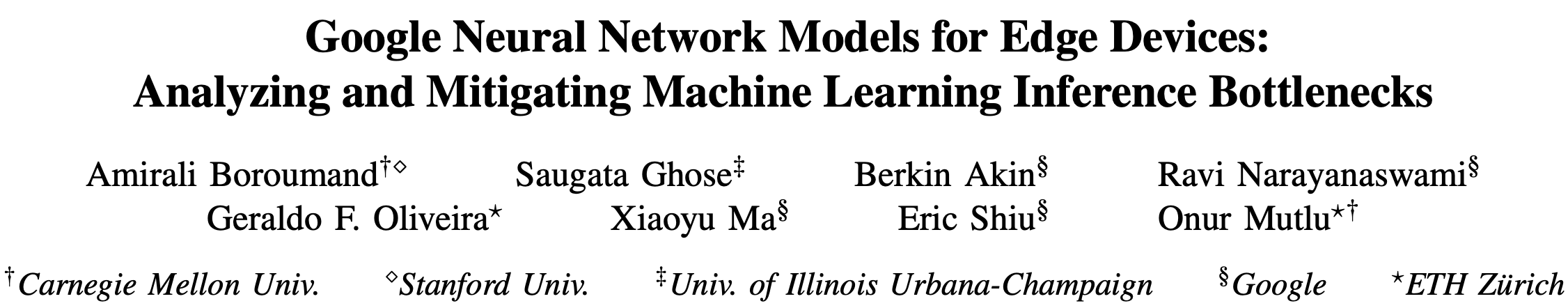 29
Example Energy Breakdowns
In LSTMs and Transducers used by Google, 
>90% energy spent on off-chip interconnect and DRAM
https://arxiv.org/pdf/2109.14320
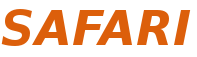 [Speaker Notes: [CLICK] Fist, Mensa-G placement of accelerators and careful dataflow design enables to reduce the energy consumed by  on-chip and off-chip parameter traffic by 15.3x on average compared to the baseline. 

[CLICK] Second, Mensa-G reduces the dynamic energy of on-chip buffers and Noc by almost 50x compared to the Baseline system with high bw memory. 

[CLICK] We conclude that Mensa-G  reduces energy by 66% and improves inference energy efficiency by 3.0x compared to the baseline edge TPU.

[NEXT]]
We Do Not Want to Move Data!
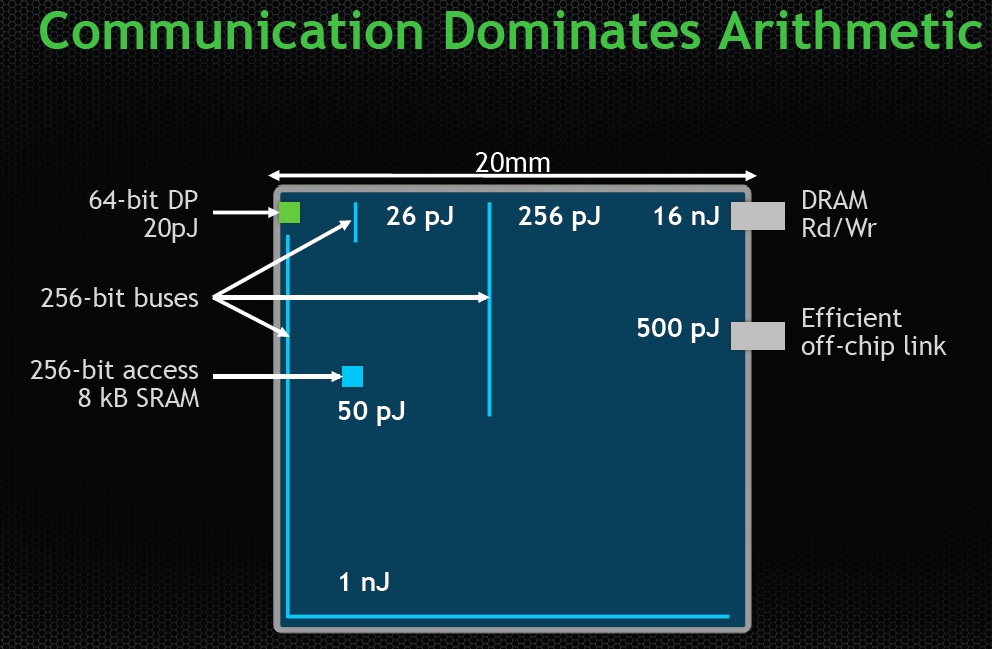 Dally, HiPEAC 2015
A memory access consumes ~100-1000X 
the energy of a complex addition
31
Axiom
An Intelligent Architecture
Handles Data Well
32
How to Handle Data Well
Ensure data does not overwhelm the components
via intelligent algorithms
via intelligent architectures
via whole system designs: algorithm-architecture-devices


Take advantage of vast amounts of data and metadata
to improve architectural & system-level decisions 


Understand and exploit properties of (different) data
to improve algorithms & architectures in various metrics
33
Corollaries: Computing Systems Today …
Are processor-centric vs. data-centric



Make designer-dictated decisions vs. data-driven



Make component-based myopic decisions vs. data-aware
34
Architectures for Intelligent Machines
Data-centric

Data-driven

Data-aware
35
A Blueprint for Fundamentally Better Architectures
Onur Mutlu,"Intelligent Architectures for Intelligent Computing Systems"Invited Paper in Proceedings of the Design, Automation, and Test in Europe Conference (DATE), Virtual, February 2021.[Slides (pptx) (pdf)][IEDM Tutorial Slides (pptx) (pdf)][Short DATE Talk Video (11 minutes)][Longer IEDM Tutorial Video (1 hr 51 minutes)]
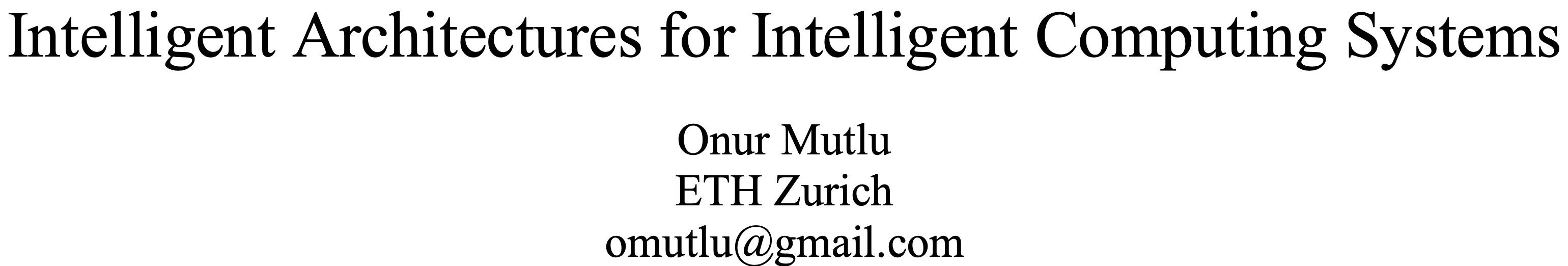 36
Data-Centric (Memory-Centric) Architectures
37
Data-Centric Architectures: Properties
Process data where it resides (where it makes sense)
Processing in and near memory structures

Low-latency and low-energy data access
Low latency memory
Low energy memory

Low-cost data storage and processing
High capacity memory at low cost: hybrid memory, compression

Intelligent data management
Intelligent controllers handling robustness, security, cost, perf.
38
Process Data Where It Makes Sense
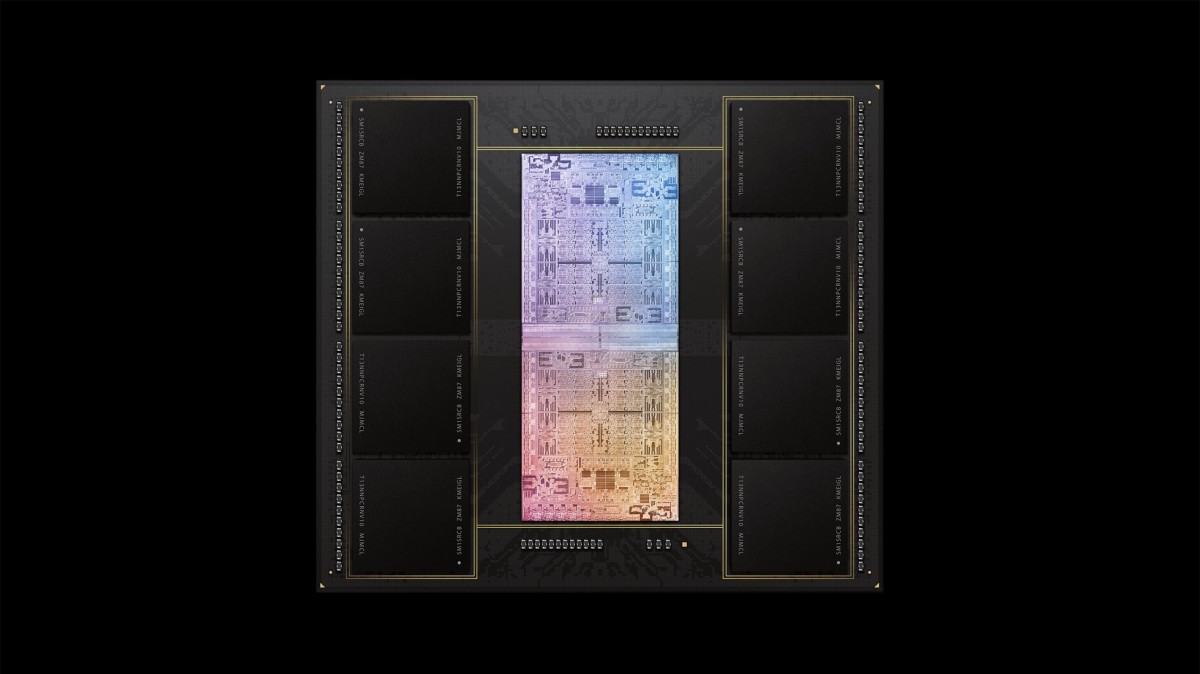 Sensors
A lot of
SRAM
Storage
DRAM
Storage
DRAM
Apple M1 Ultra System (2022)
39
https://www.gsmarena.com/apple_announces_m1_ultra_with_20core_cpu_and_64core_gpu-news-53481.php
We Need to Think Differently from the Past Approaches
40
We Need A Paradigm Shift To …
Enable computation with minimal data movement


Compute where it makes sense (where data resides)


Make computing architectures more data-centric
41
Mindset: Memory as an Accelerator
mini-CPU
core
GPU
(throughput)
core
GPU
(throughput)
core
CPU
core
CPU
core
video
core
GPU
(throughput)
core
GPU
(throughput)
core
CPU
core
CPU
core
Memory
imaging
core
LLC
Specialized
compute-capability
in memory
Memory Controller
Memory Bus
Memory similar to a “conventional” accelerator
42
Processing in/near Memory: An Old Idea (I)
Kautz, “Cellular Logic-in-Memory Arrays”, IEEE TC 1969.
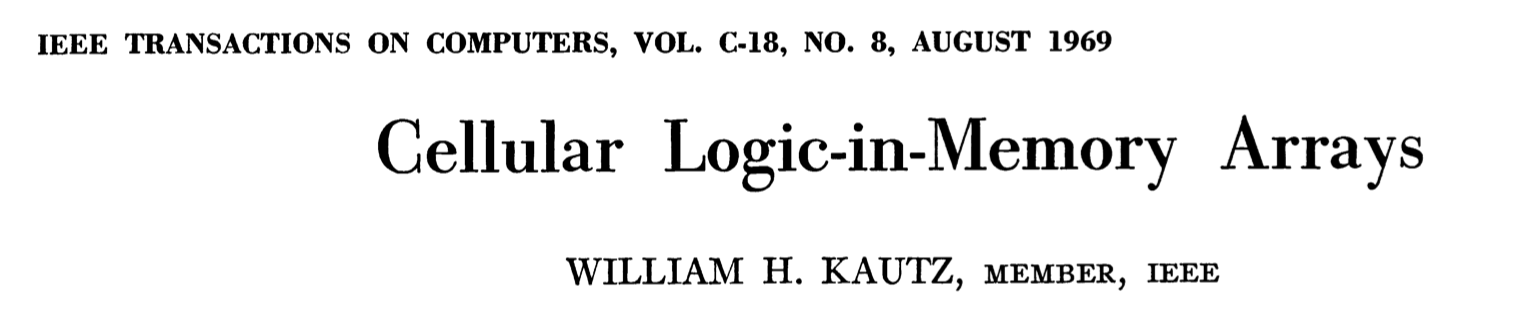 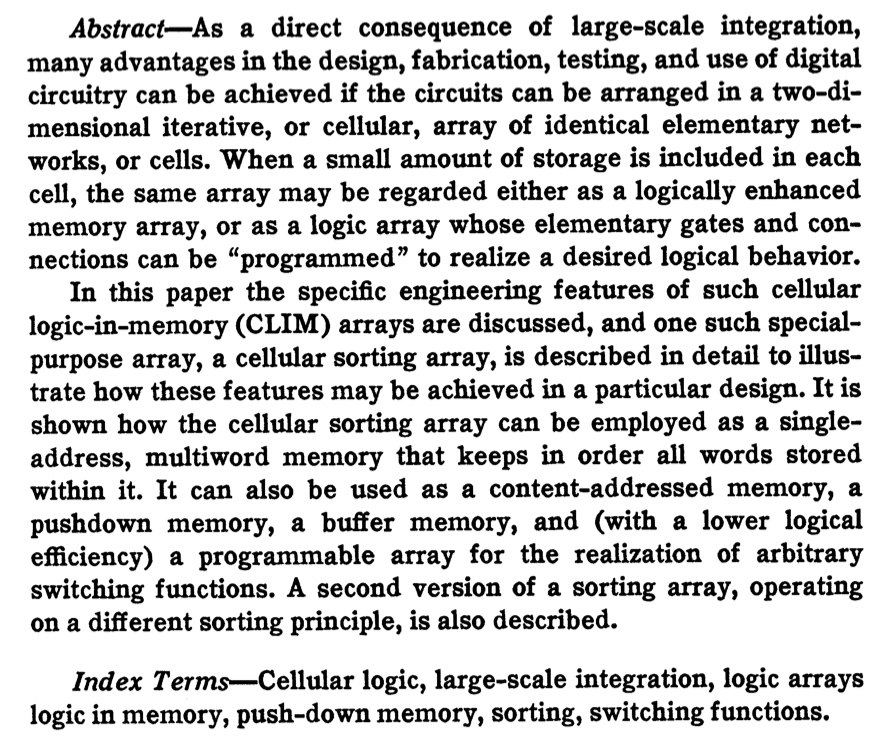 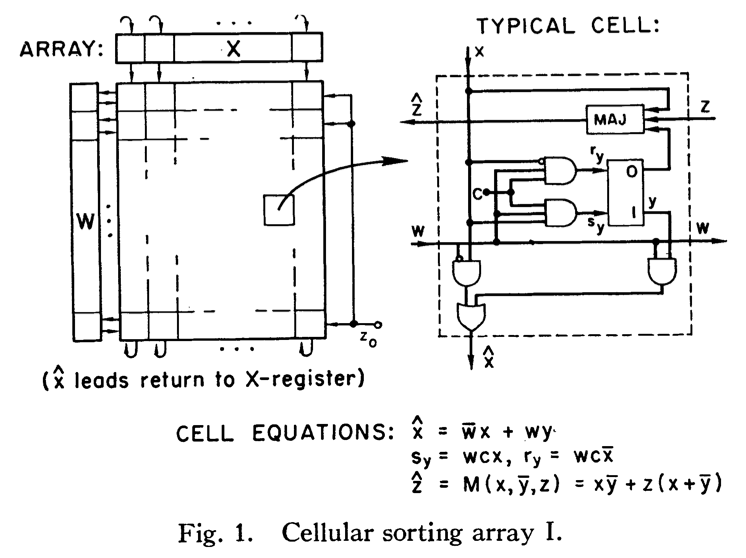 https://doi.org/10.1109/T-C.1969.222754
Processing in/near Memory: An Old Idea (II)
Stone, “A Logic-in-Memory Computer,” IEEE TC 1970.
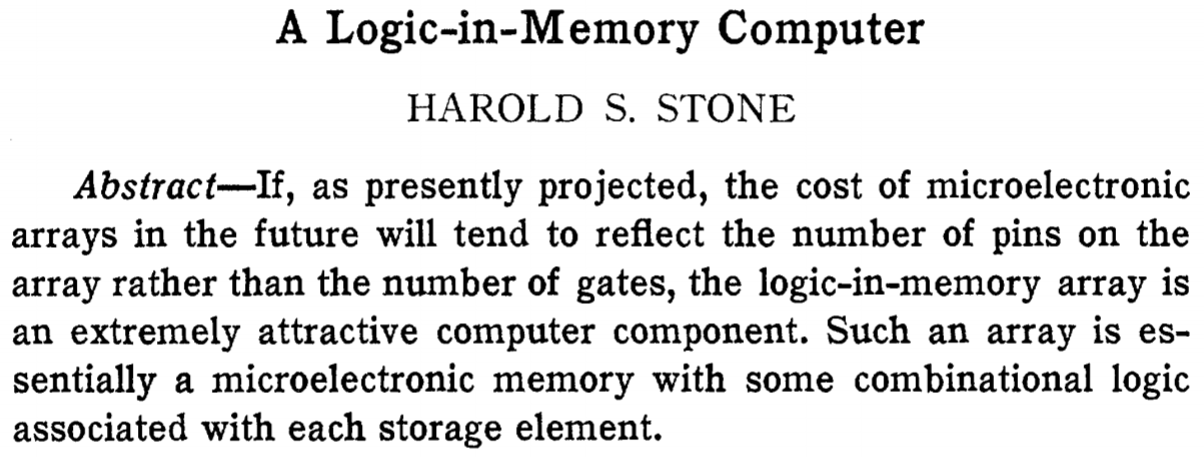 44
https://safari.ethz.ch/architecture/fall2020/lib/exe/fetch.php?media=stone_logic_in_memory_1970.pdf
Processing in/near Memory: An Old Idea (III)
Patterson et al., “A Case for Intelligent RAM,” IEEE Micro 1997.
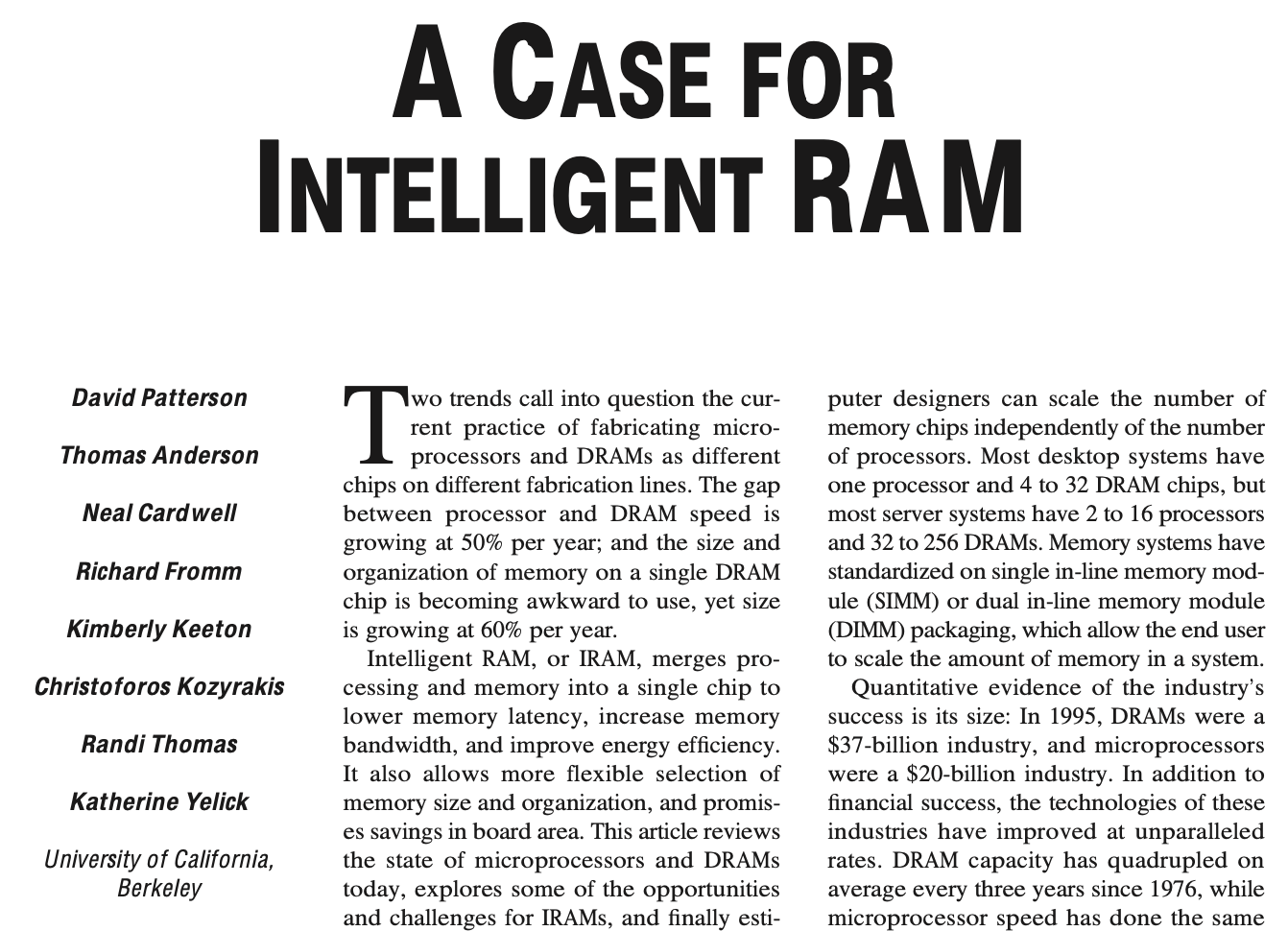 45
https://doi.org/10.1109/40.592312
Why In-Memory Computation Today?
Huge demand from Applications & Systems
Data access bottleneck
Energy & power bottlenecks
Data movement energy dominates computation energy
Need all at the same time: performance, energy, sustainability
We can improve all metrics by minimizing data movement

Huge problems with Memory Technology
Memory technology scaling is not going well (e.g., RowHammer)
Many scaling issues demand intelligence in memory

Designs are squeezed in the middle
46
Why In-Memory Computation Today?
Huge demand from Applications & Systems
Data access bottleneck
Energy & power bottlenecks
Data movement energy dominates computation energy
Need all at the same time: performance, energy, sustainability
We can improve all metrics by minimizing data movement

Huge problems with Memory Technology
Memory technology scaling is not going well (e.g., RowHammer)
Many scaling issues demand intelligence in memory

Designs are squeezed in the middle
47
Why In-Memory Computation Today?
Huge demand from Applications & Systems
Data access bottleneck
Energy & power bottlenecks
Data movement energy dominates computation energy
Need all at the same time: performance, energy, sustainability
We can improve all metrics by minimizing data movement

Huge problems with Memory Technology
Memory technology scaling is not going well (e.g., RowHammer)
Many scaling issues demand intelligence in memory

Designs are squeezed in the middle
48
Memory Scaling Issues Are Real
Onur Mutlu,"Memory Scaling: A Systems Architecture Perspective"Proceedings of the 5th International Memory Workshop (IMW), Monterey, CA, May 2013. Slides (pptx) (pdf) EETimes Reprint
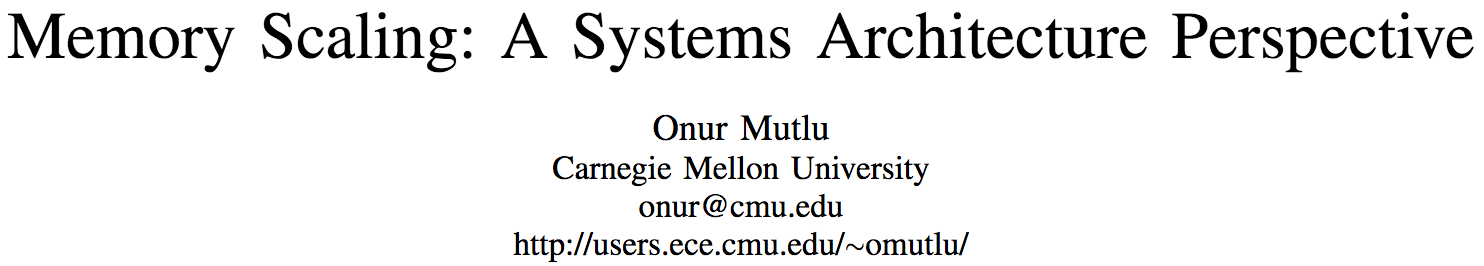 49
https://people.inf.ethz.ch/omutlu/pub/memory-scaling_memcon13.pdf
A Curious Phenomenon [Kim et al., ISCA 2014]
One can 
predictably induce errors 
in most DRAM memory chips
Kim+, “Flipping Bits in Memory Without Accessing Them: An Experimental Study of DRAM Disturbance Errors,” ISCA 2014.
50
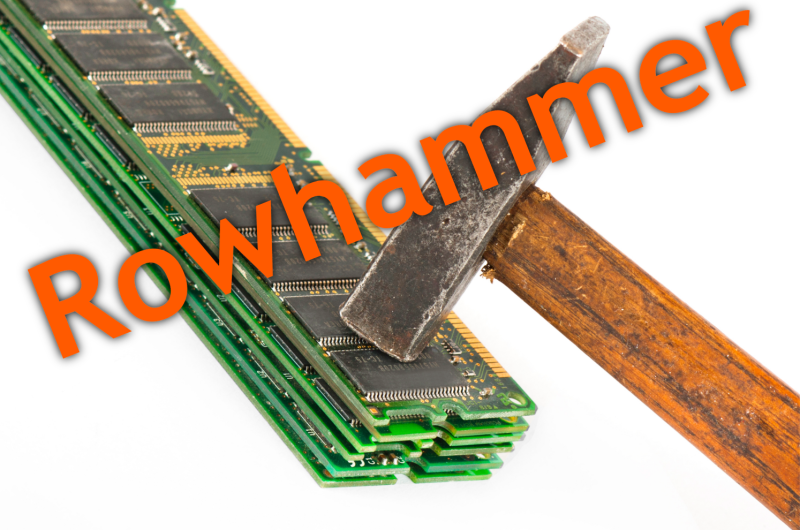 51
[Speaker Notes: Picture from the article:
http://thehackernews.com/2015/03/dram-rowhammer-vulnerability.html]
Modern Memory is Prone to Disturbance Errors
Row of Cells
Wordline
Row
Victim Row
Row
Hammered Row
VLOW
VHIGH
Opened
Closed
Row
Victim Row
Row
Repeatedly reading a row enough times (before memory gets refreshed) induces disturbance errors in adjacent rows in most real DRAM chips you can buy today
Flipping Bits in Memory Without Accessing Them: An Experimental Study of DRAM Disturbance Errors, (Kim et al., ISCA 2014)
52
Most DRAM Modules Are Vulnerable
A company
C company
B company
88%
(28/32)
86%
(37/43)
83%
(45/54)
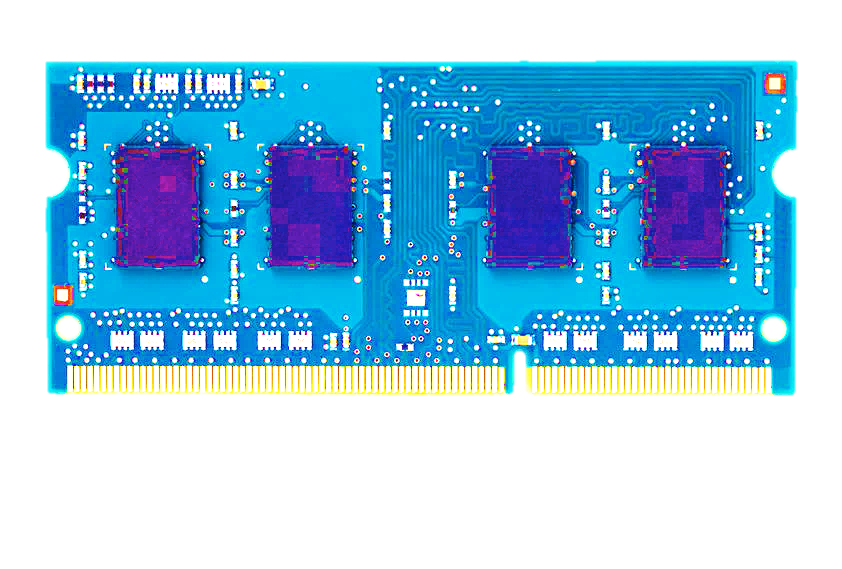 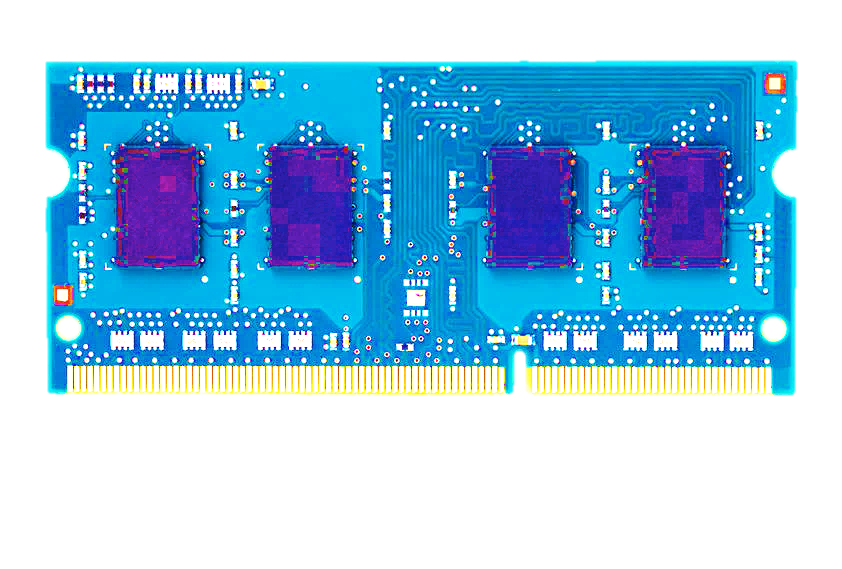 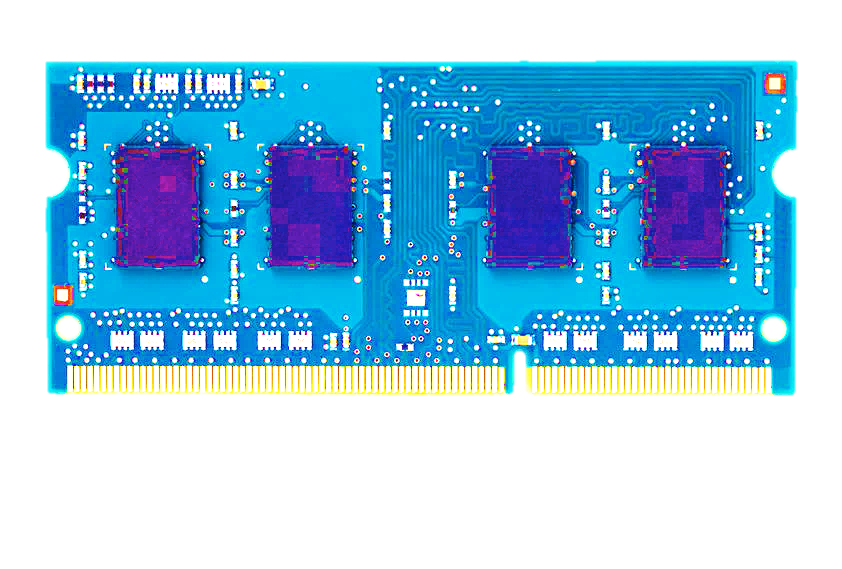 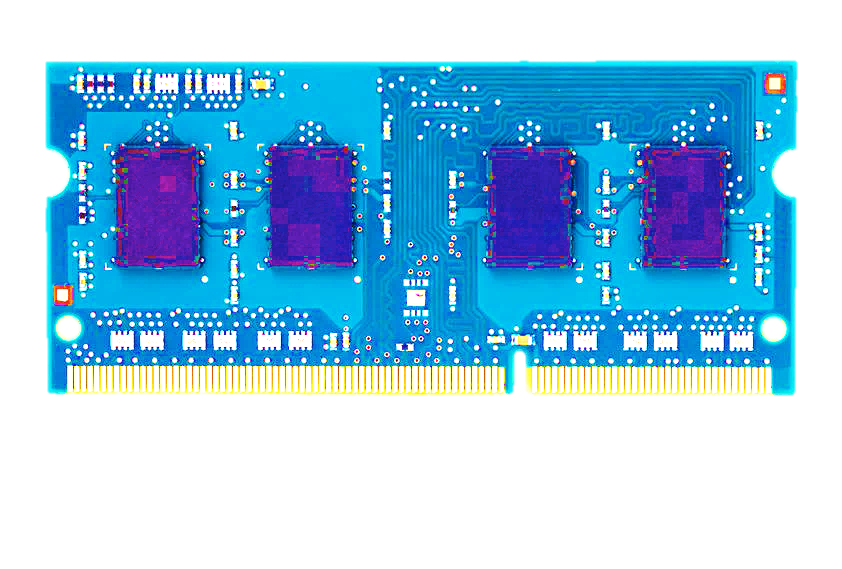 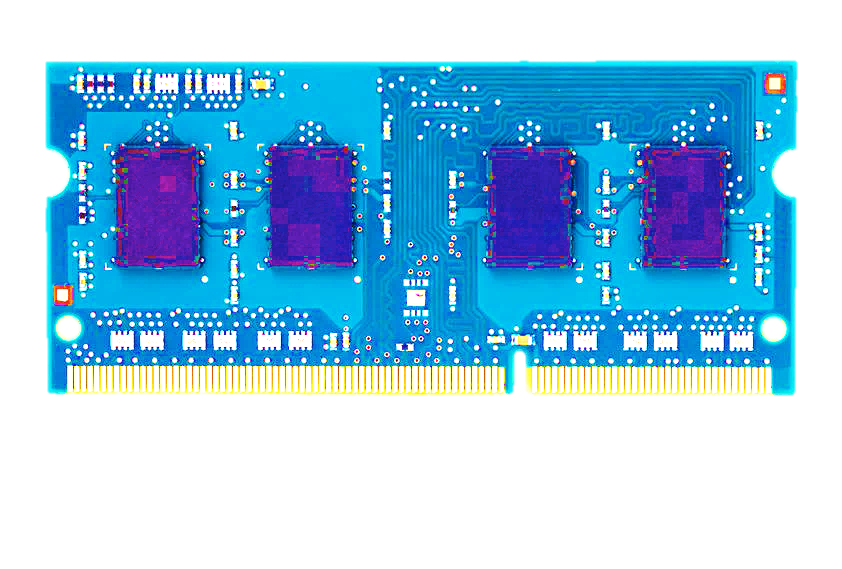 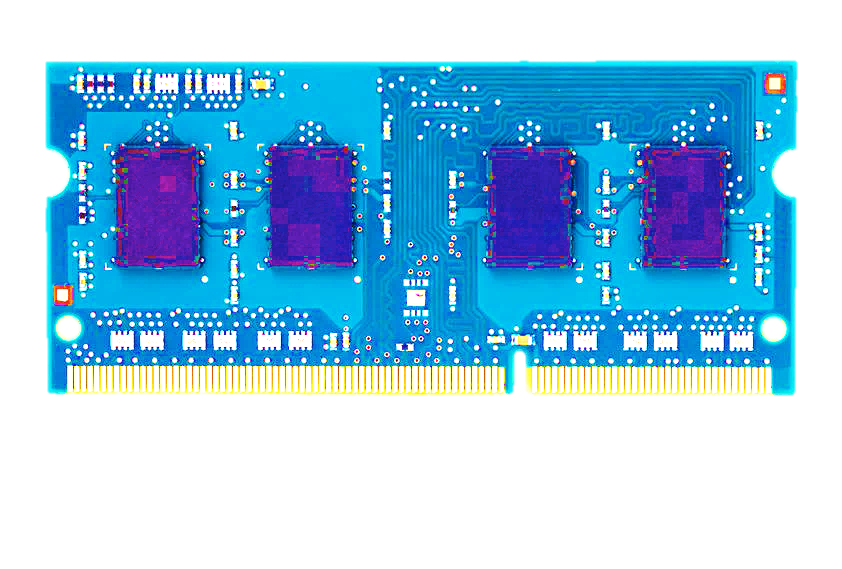 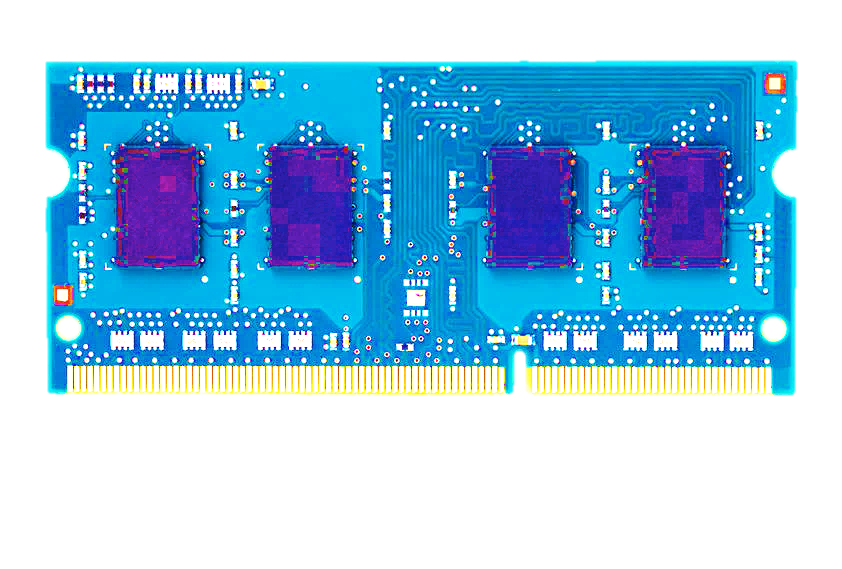 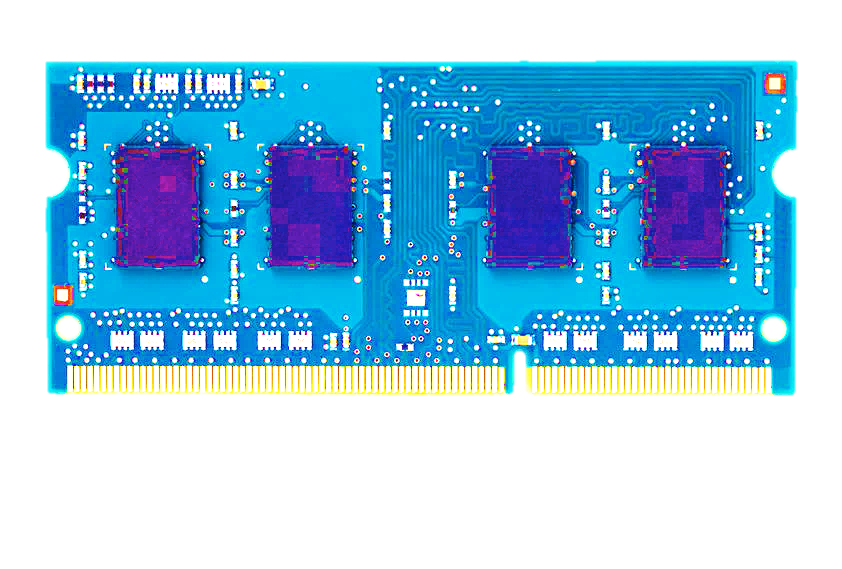 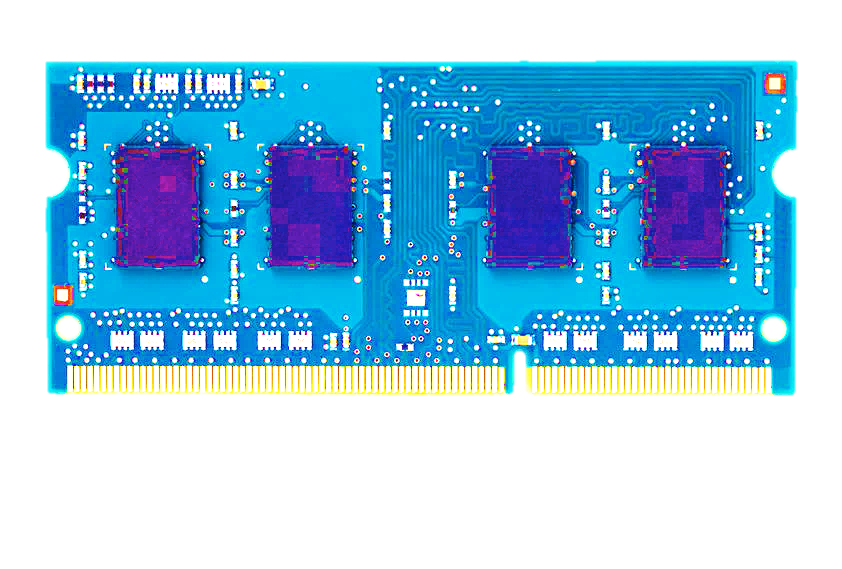 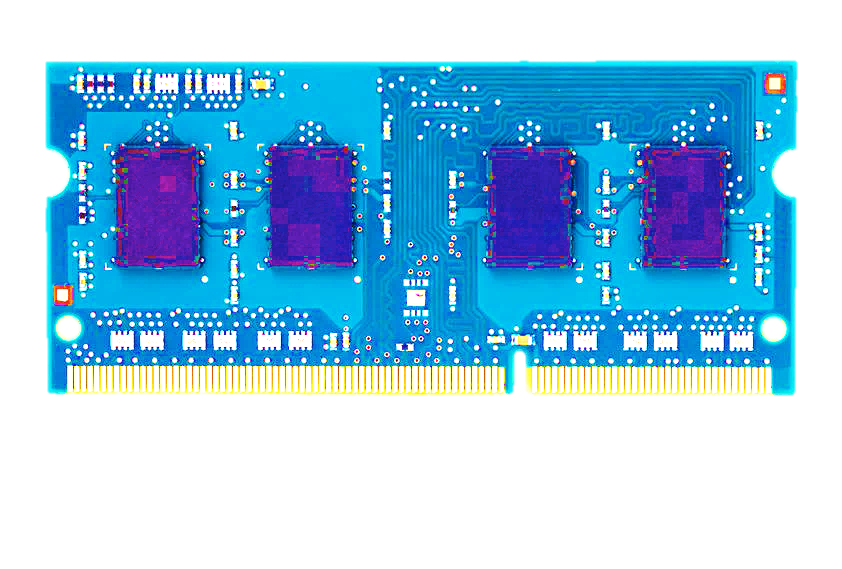 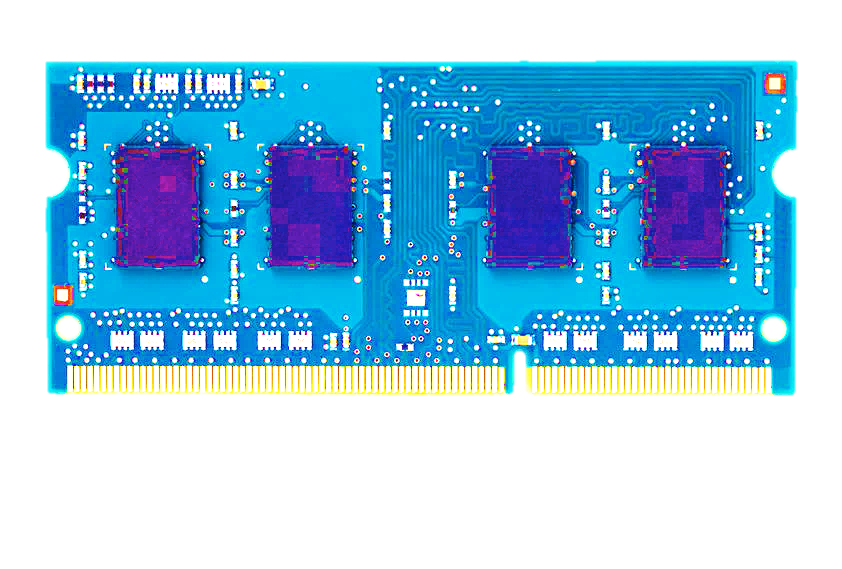 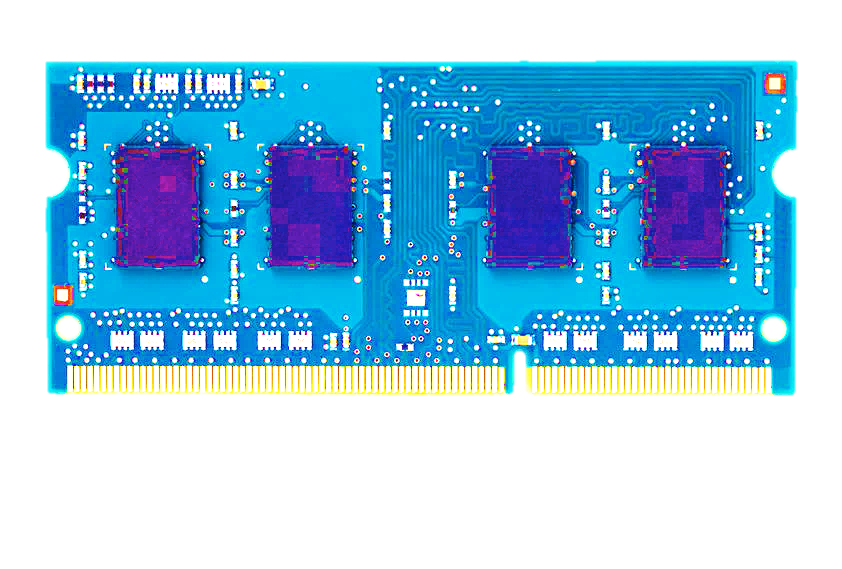 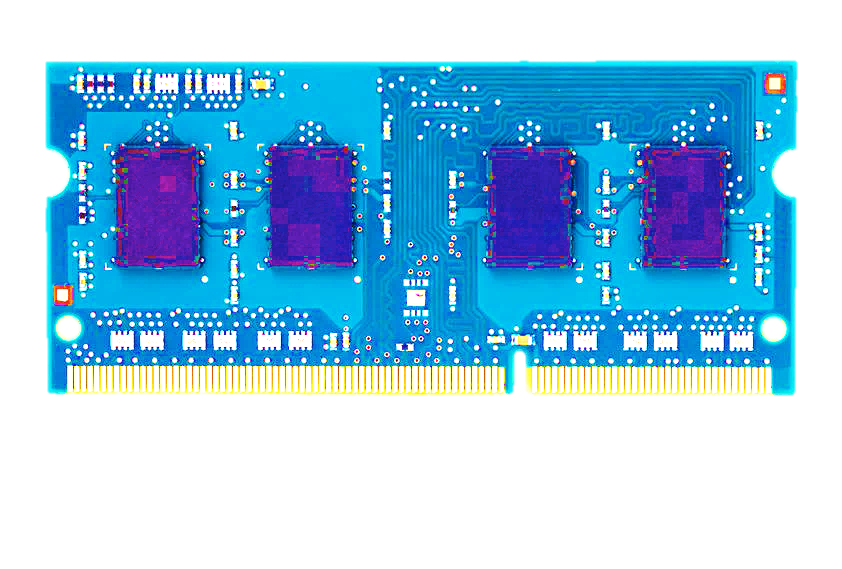 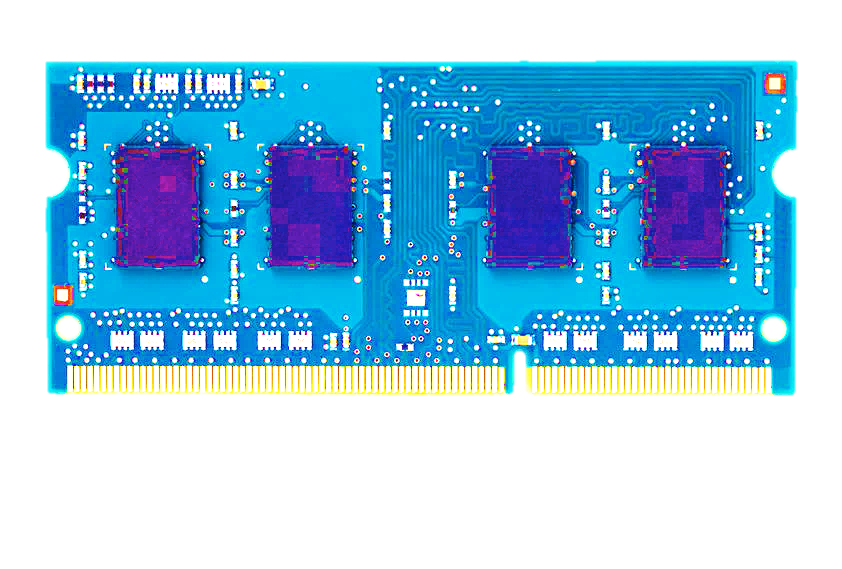 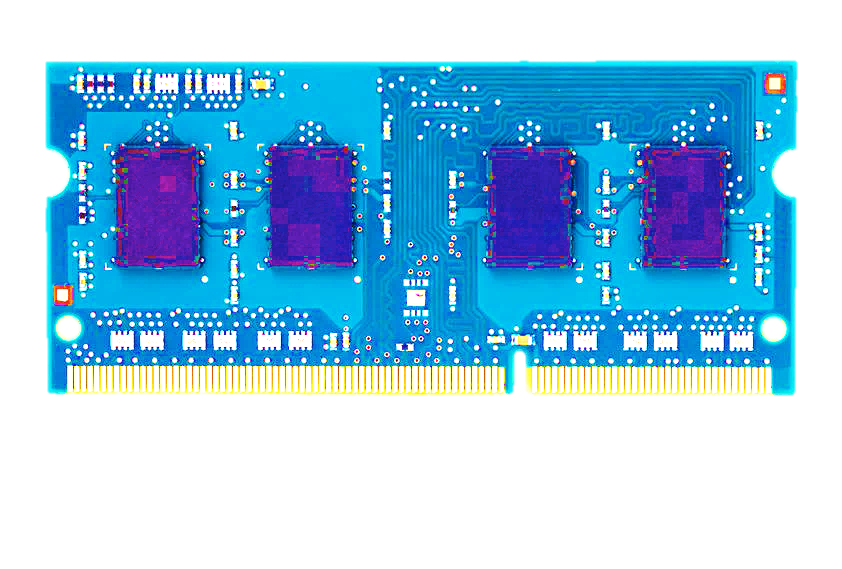 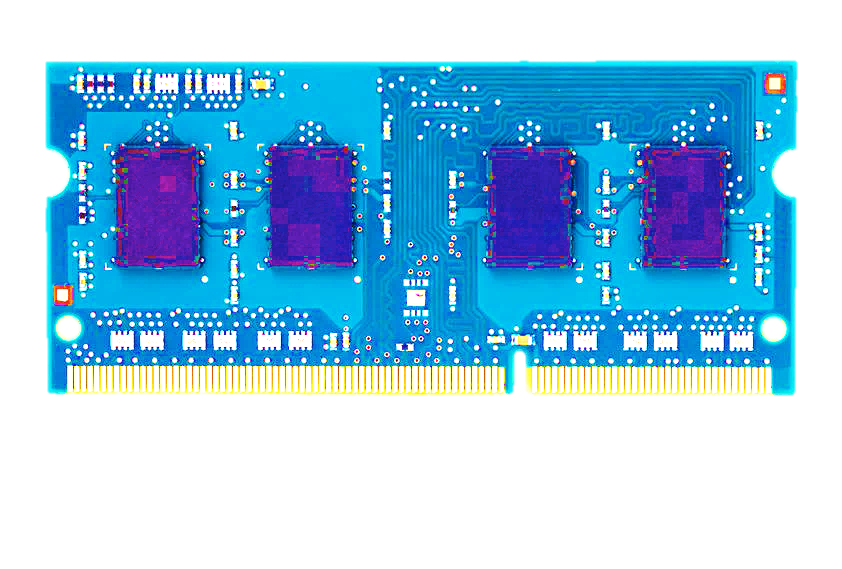 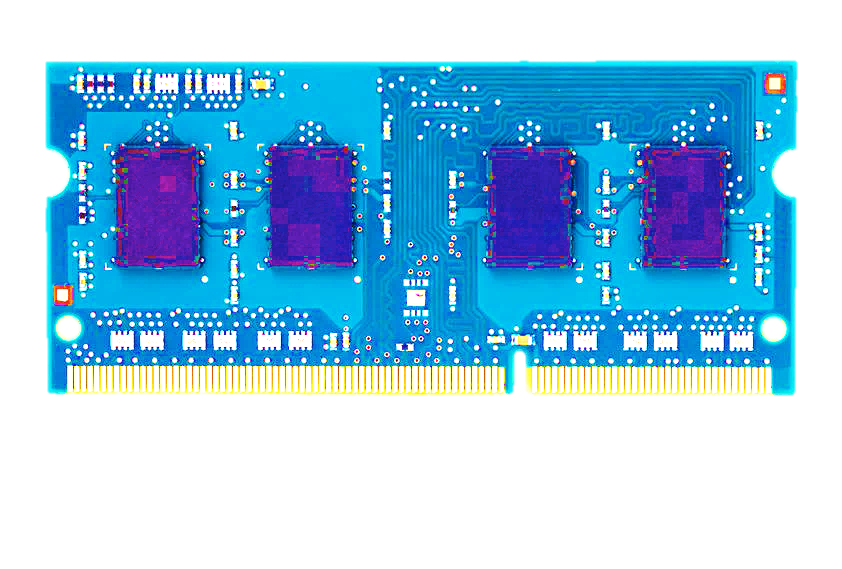 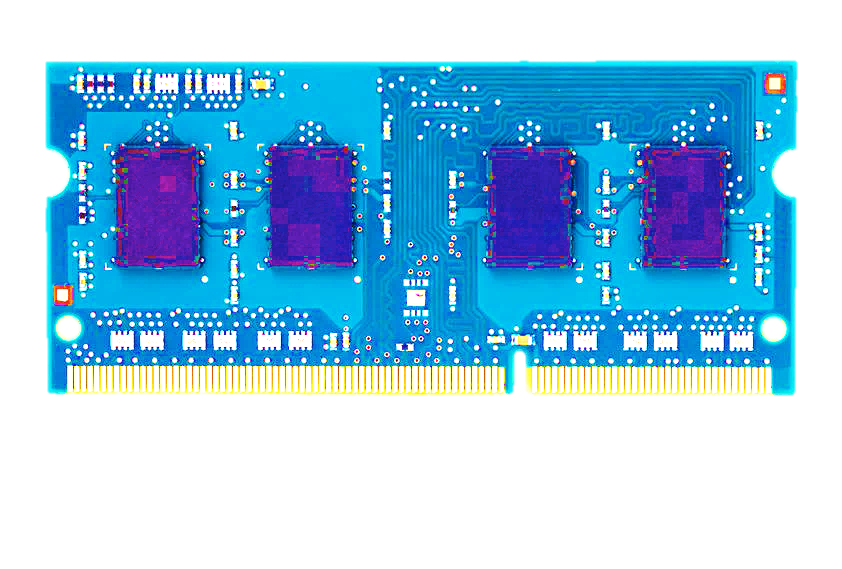 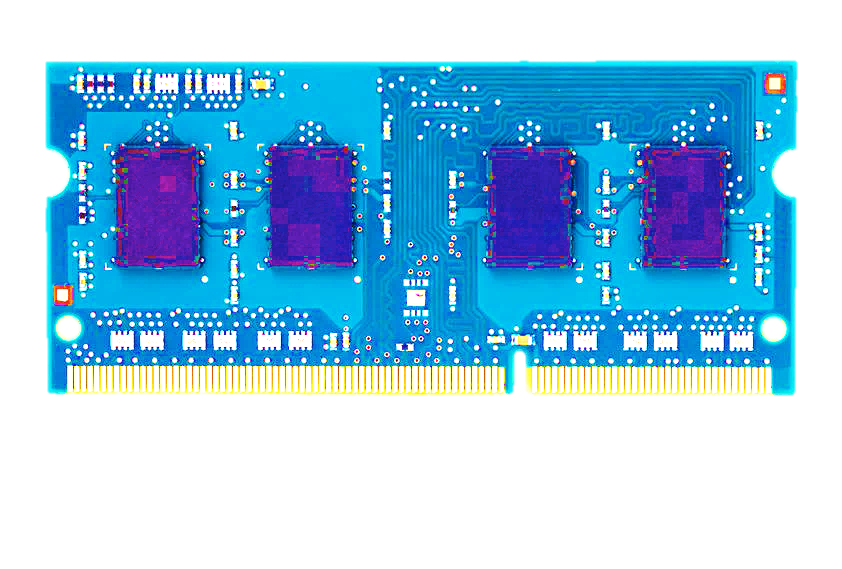 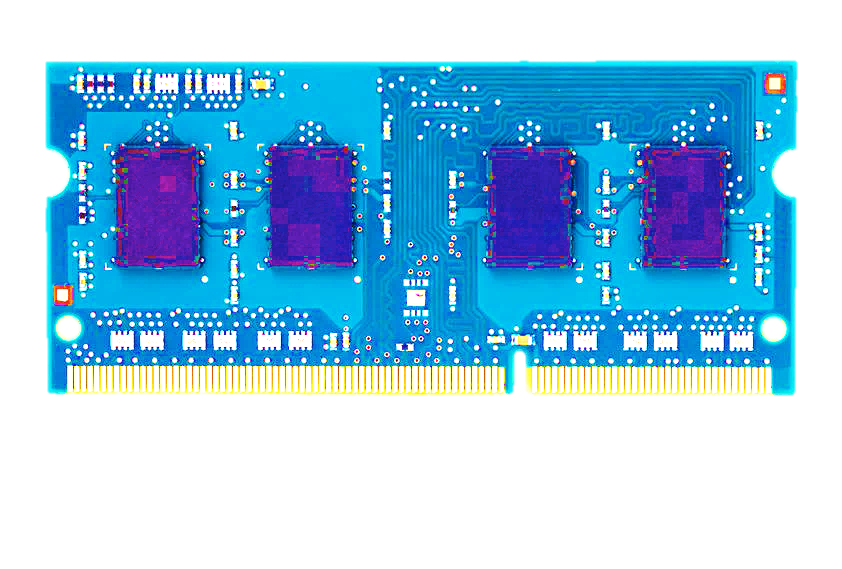 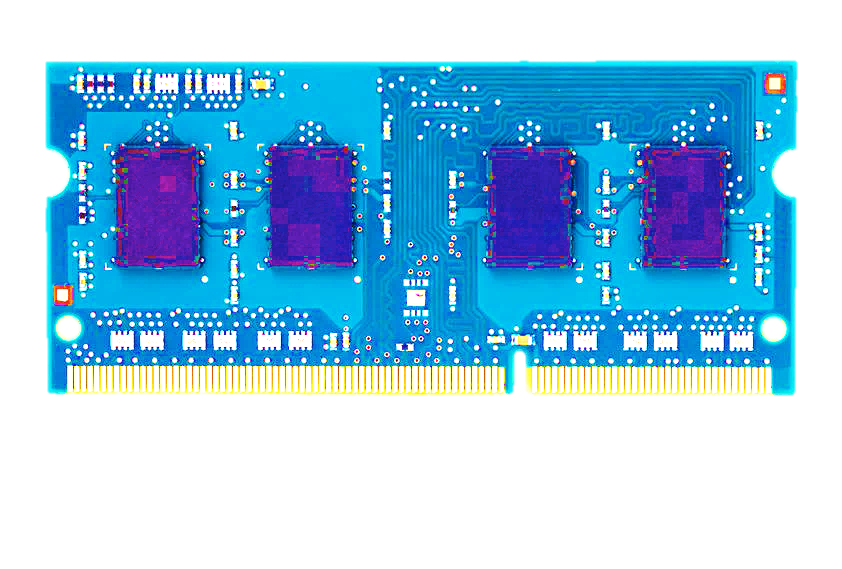 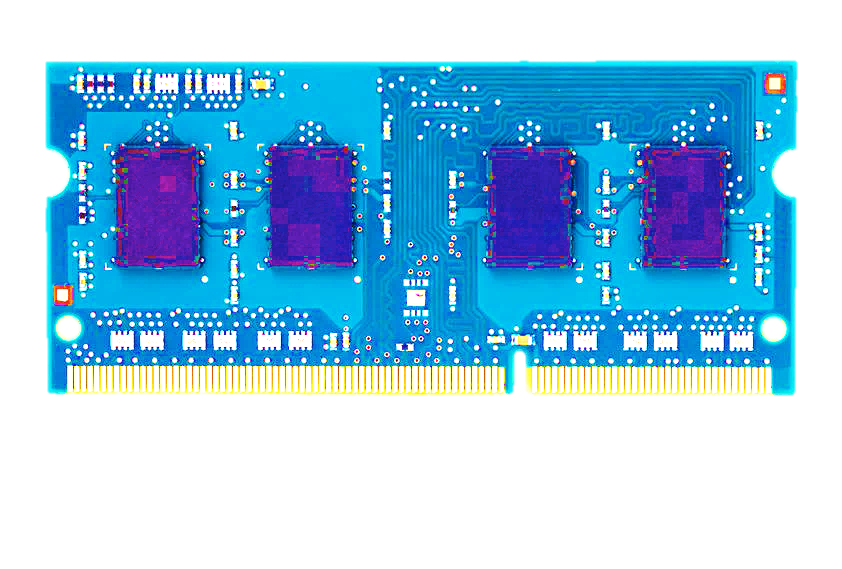 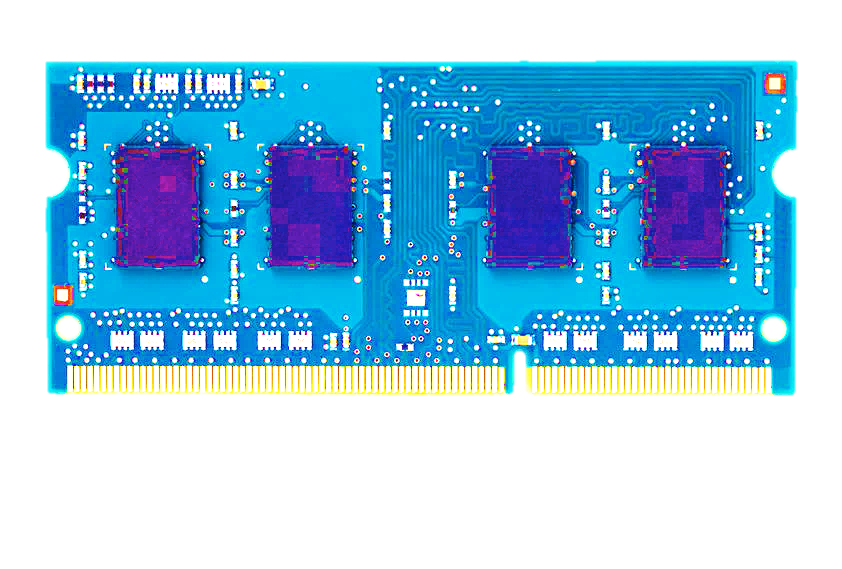 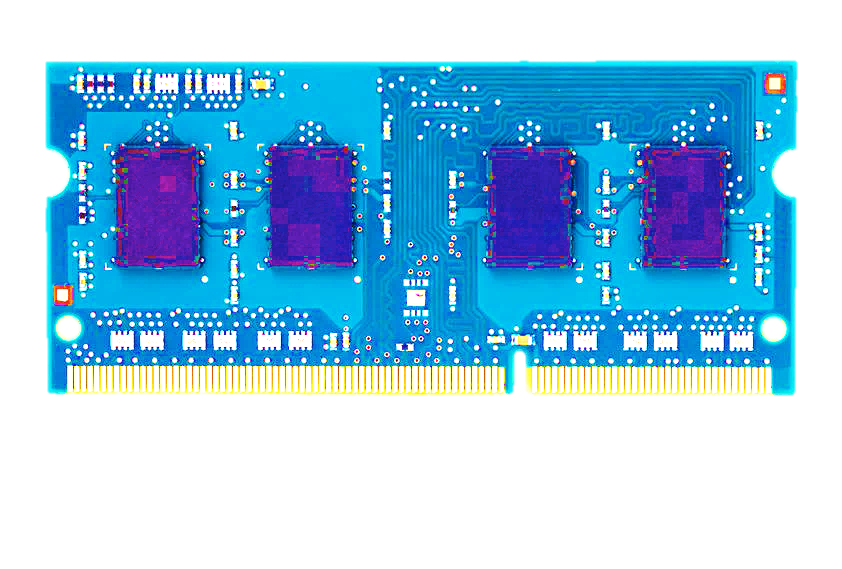 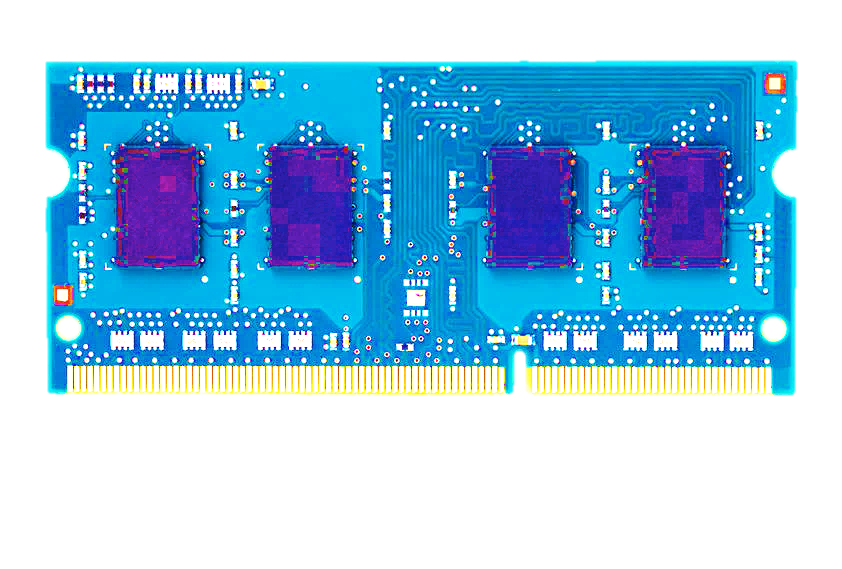 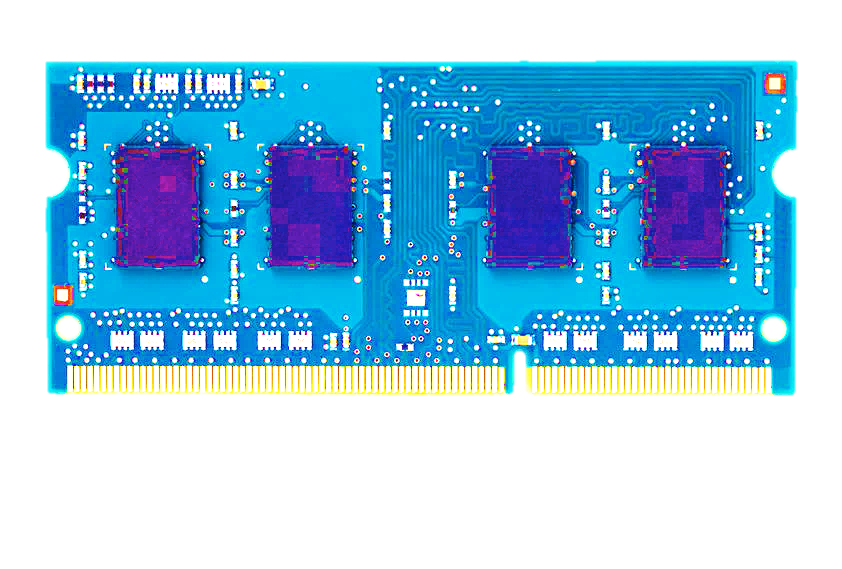 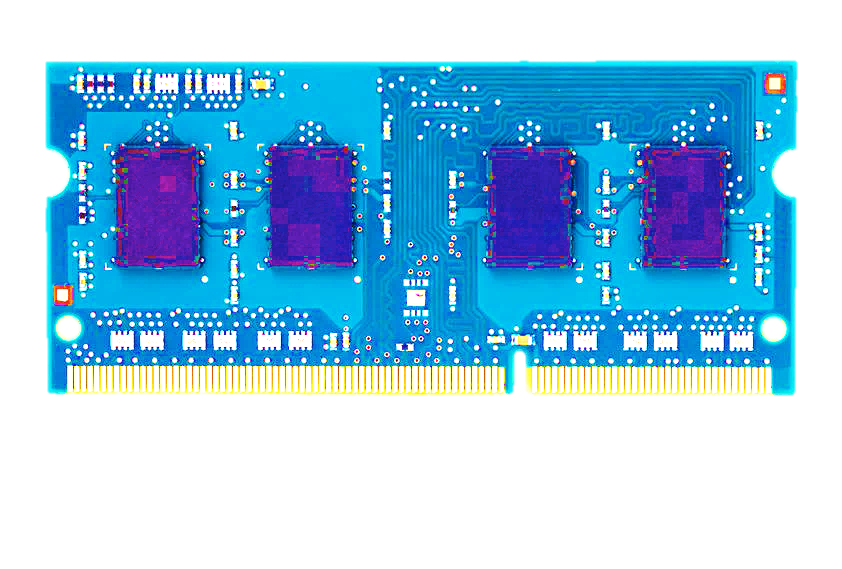 Up to
1.0×107 errors
Up to
2.7×106errors
Up to
3.3×105 errors
Flipping Bits in Memory Without Accessing Them: An Experimental Study of DRAM Disturbance Errors, (Kim et al., ISCA 2014)
53
The RowHammer Vulnerability
A simple hardware failure mechanism 
can create a widespread 
system security vulnerability
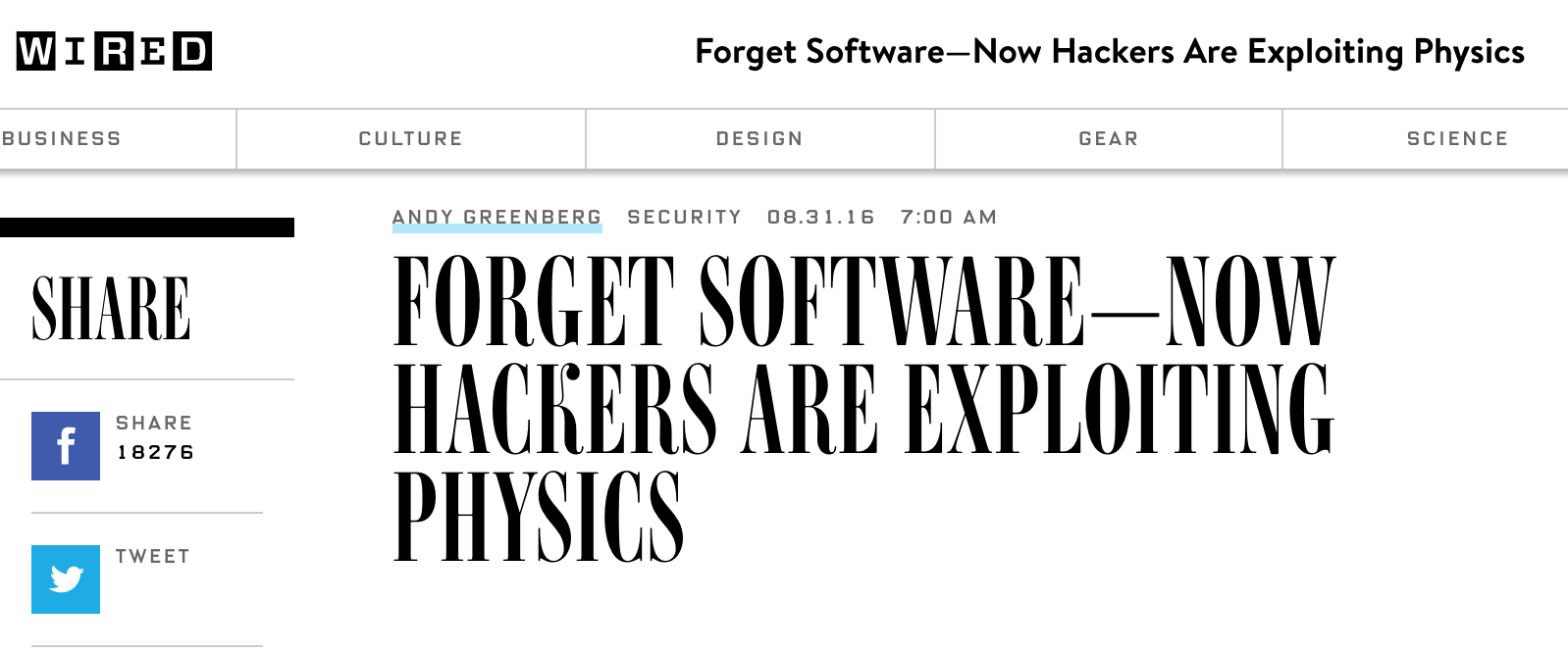 54
54
RowHammer [ISCA 2014]
Yoongu Kim, Ross Daly, Jeremie Kim, Chris Fallin, Ji Hye Lee, Donghyuk Lee, Chris Wilkerson, Konrad Lai, and Onur Mutlu,"Flipping Bits in Memory Without Accessing Them: An Experimental Study of DRAM Disturbance Errors"Proceedings of the 41st International Symposium on Computer Architecture (ISCA), Minneapolis, MN, June 2014. [Slides (pptx) (pdf)] [Lightning Session Slides (pptx) (pdf)] [Source Code and Data] [Lecture Video (1 hr 49 mins), 25 September 2020]One of the 7 papers of 2012-2017 selected as Top Picks in Hardware and Embedded Security for IEEE TCAD (link).Selected to the ISCA-50 25-Year Retrospective Issue covering 1996-2020 in 2023 (Retrospective (pdf) Full Issue).
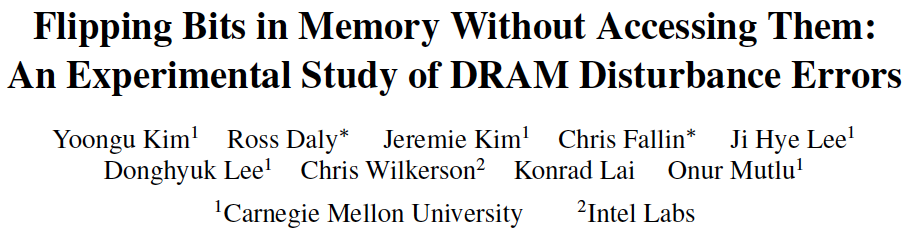 55
Memory Scaling Issues Are Real
Onur Mutlu and Jeremie Kim,"RowHammer: A Retrospective"IEEE Transactions on Computer-Aided Design of Integrated Circuits and Systems (TCAD) Special Issue on Top Picks in Hardware and Embedded Security, 2019.[Preliminary arXiv version][Slides from COSADE 2019 (pptx)][Slides from VLSI-SOC 2020 (pptx) (pdf)][Talk Video (1 hr 15 minutes, with Q&A)]
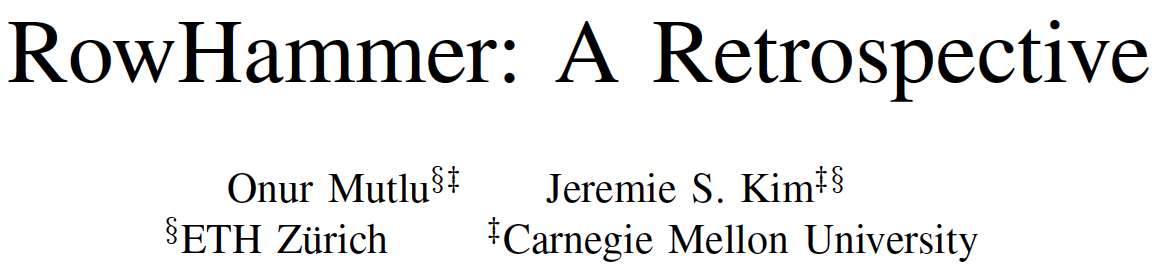 56
Memory Scaling Issues Are Real
Onur Mutlu, Ataberk Olgun, and A. Giray Yaglikci,"Fundamentally Understanding and Solving RowHammer"Invited Special Session Paper at the 28th Asia and South Pacific Design Automation Conference (ASP-DAC), Tokyo, Japan, January 2023.[arXiv version][Slides (pptx) (pdf)][Talk Video (26 minutes)]
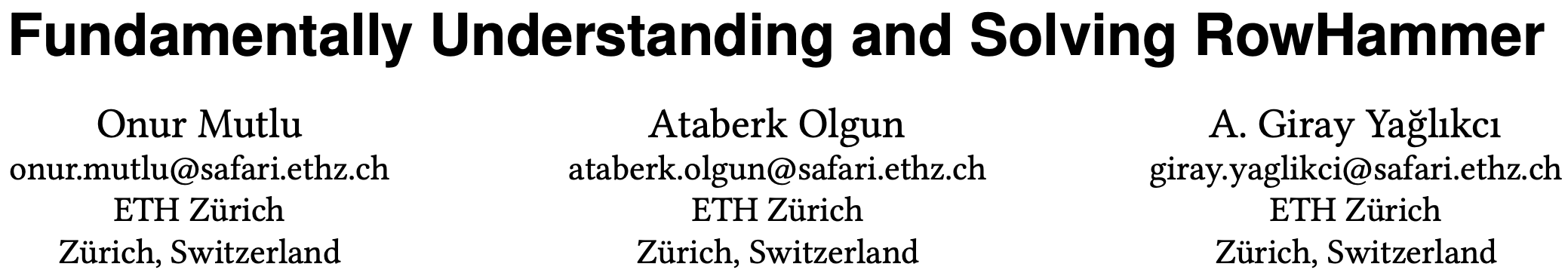 57
https://arxiv.org/pdf/2211.07613.pdf
The Story of RowHammer Tutorial …
Onur Mutlu,"Security Aspects of DRAM: The Story of RowHammer"Invited Tutorial at 14th IEEE Electron Devices Society International Memory Workshop (IMW), Dresden, Germany, May 2022.[Slides (pptx)(pdf)][Tutorial Video (57 minutes)]
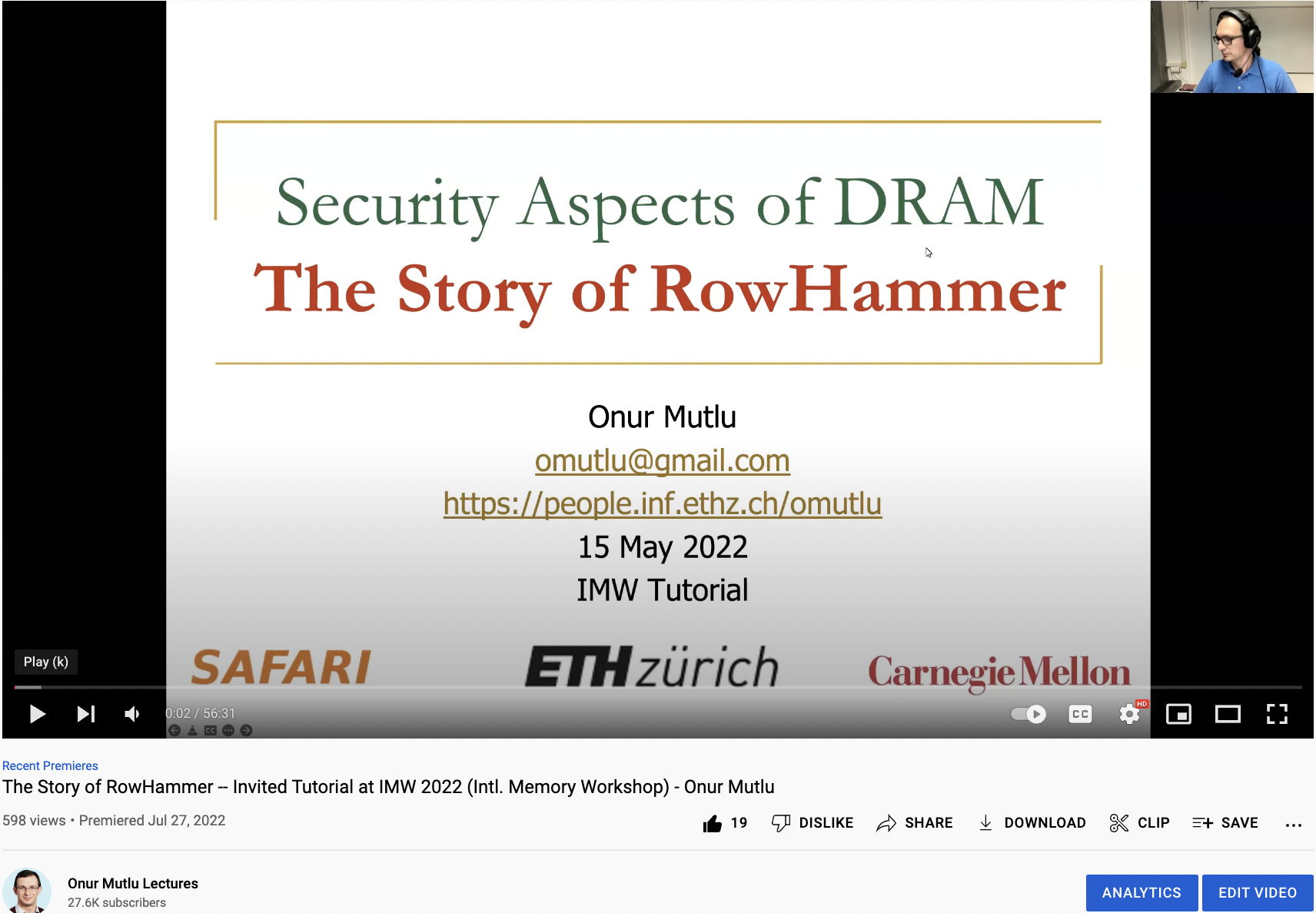 58
https://www.youtube.com/watch?v=37hWglkQRG0
10 Years of RowHammer in 20 Minutes
Onur Mutlu,"The Story of RowHammer"Invited Talk at the Workshop on Robust and Safe Software 2.0 (RSS2), held with the 27th International Conference on Architectural Support for Programming Languages and Operating Systems (ASPLOS), Virtual, 28 February 2022.[Slides (pptx) (pdf)]
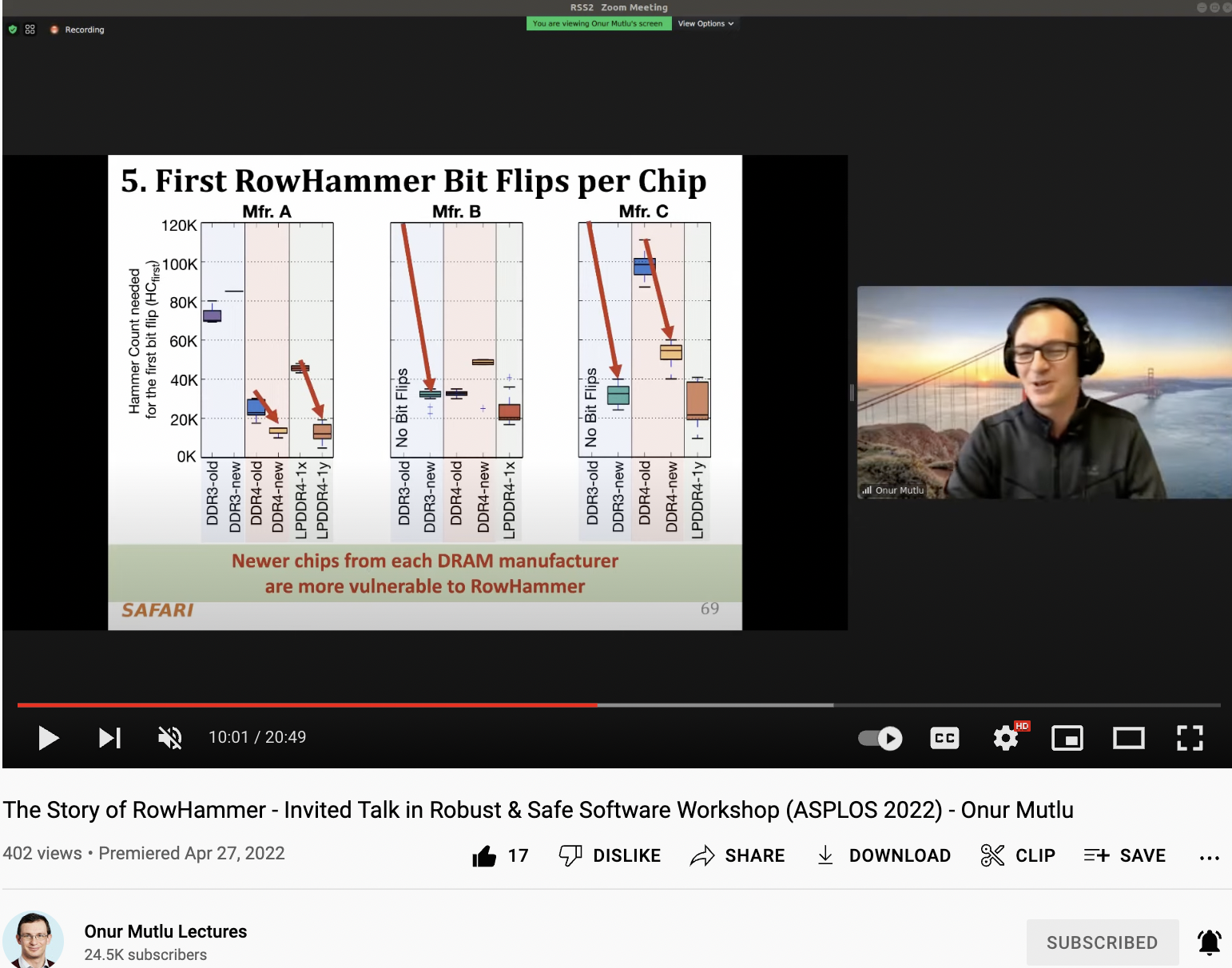 59
https://www.youtube.com/watch?v=ctKTRyi96Bk
Latest RowHammer Lecture
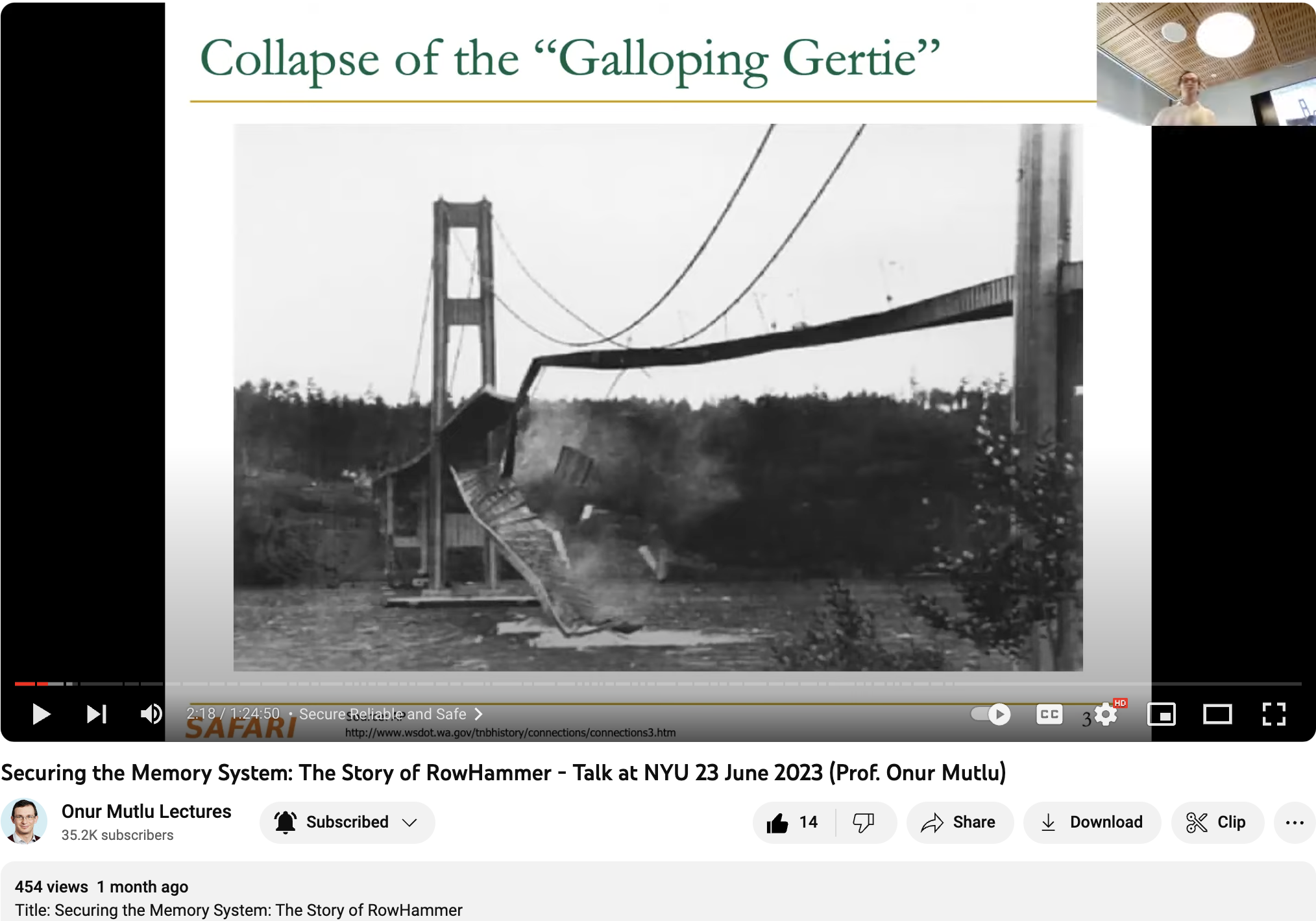 60
https://www.youtube.com/watch?v=p1pjF8WvERQ
The Push from Circuits and Devices
Main Memory Needs 
Intelligent Controllers
61
An Example Intelligent Controller
A. Giray Yaglikci, Minesh Patel, Jeremie S. Kim, Roknoddin Azizi, Ataberk Olgun, Lois Orosa, Hasan Hassan, Jisung Park, Konstantinos Kanellopoulos, Taha Shahroodi, Saugata Ghose, and Onur Mutlu,"BlockHammer: Preventing RowHammer at Low Cost by Blacklisting Rapidly-Accessed DRAM Rows"Proceedings of the 27th International Symposium on High-Performance Computer Architecture (HPCA), Virtual, February-March 2021.[Slides (pptx) (pdf)][Short Talk Slides (pptx) (pdf)][Intel Hardware Security Academic Awards Short Talk Slides (pptx) (pdf)][Talk Video (22 minutes)][Short Talk Video (7 minutes)][Intel Hardware Security Academic Awards Short Talk Video (2 minutes)][BlockHammer Source Code]Intel Hardware Security Academic Award Finalist (one of 4 finalists out of 34 nominations)
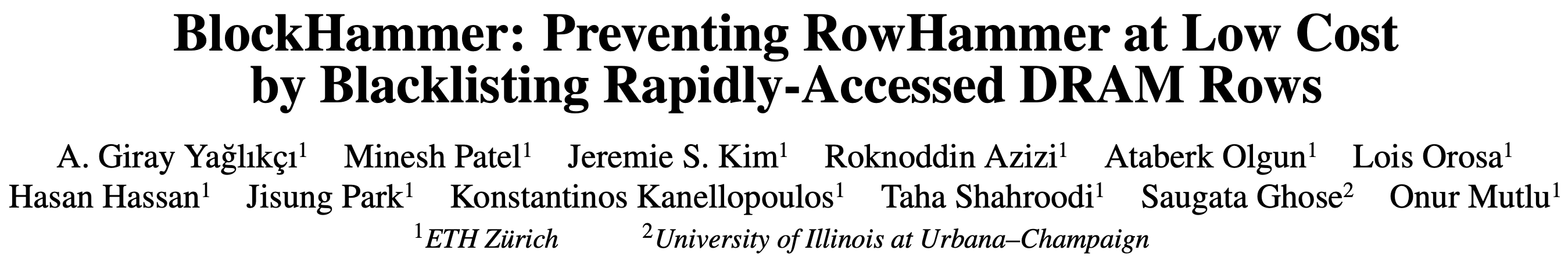 62
Industry’s Intelligent DRAM Controllers (I)
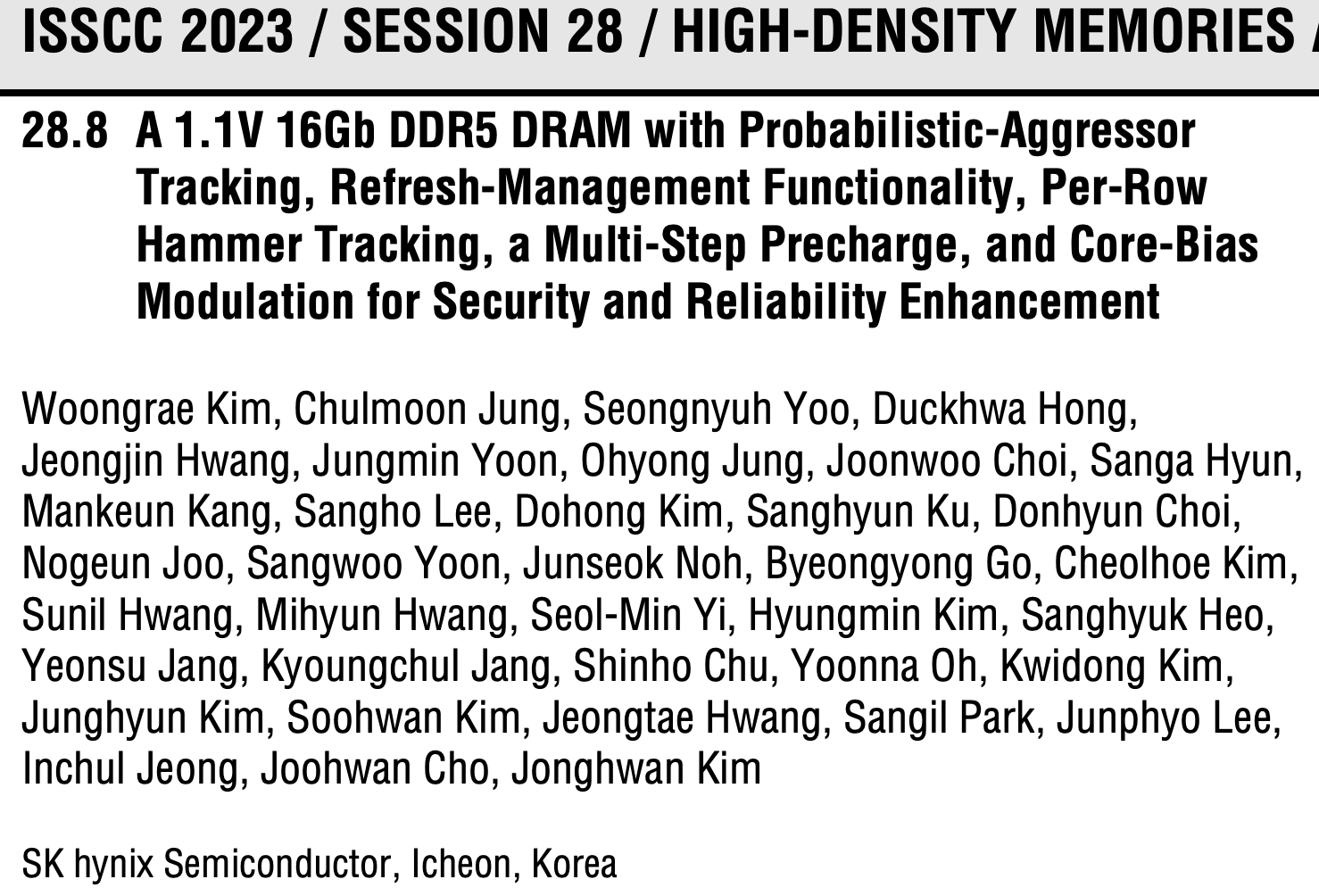 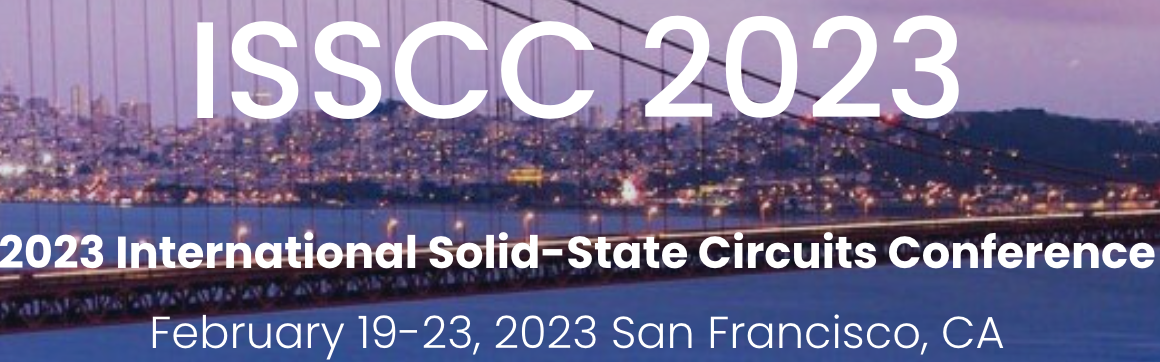 63
Industry’s Intelligent DRAM Controllers (II)
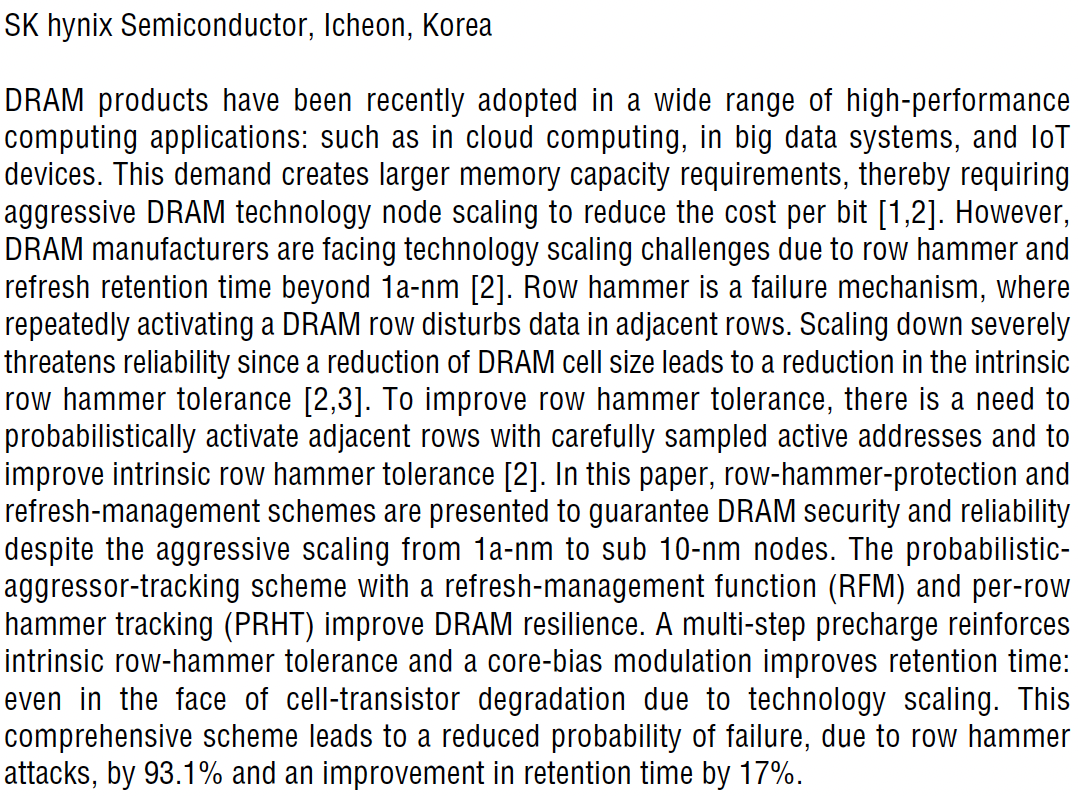 64
Industry’s Intelligent DRAM Controllers (III)
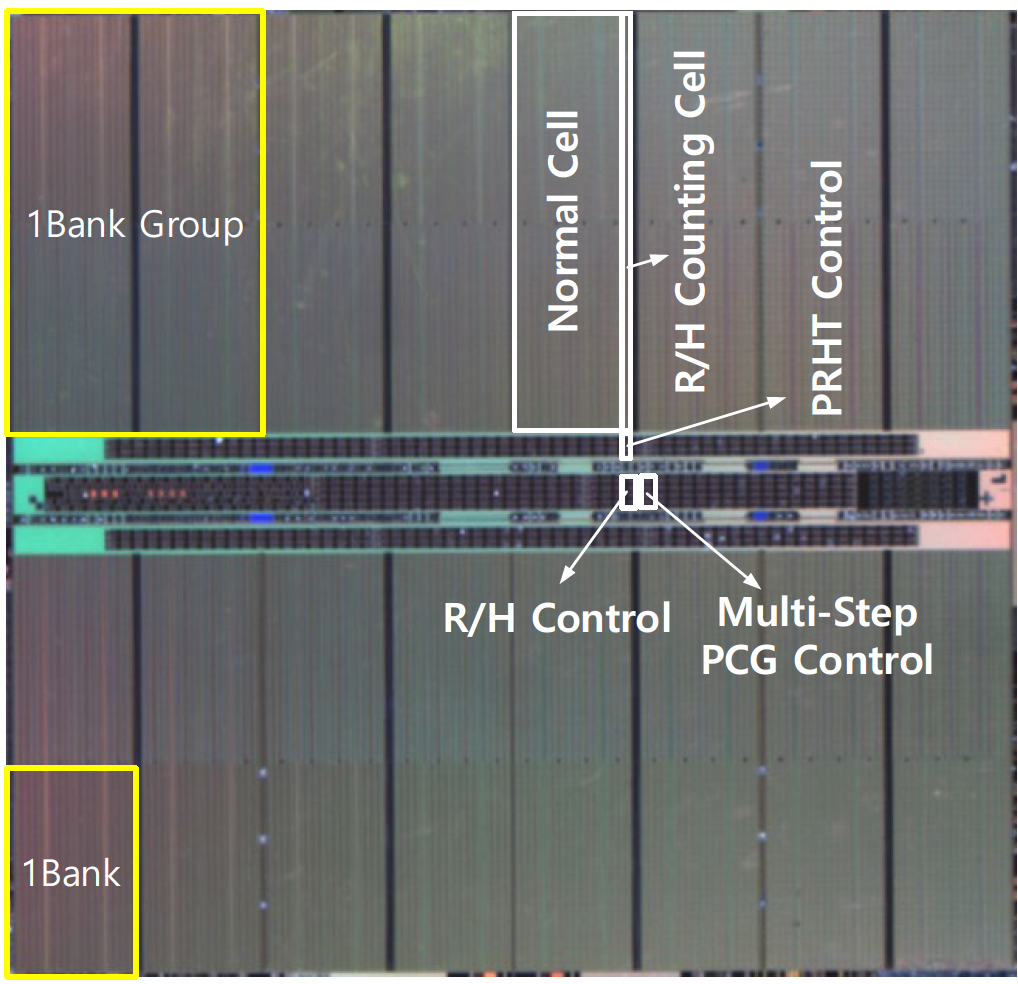 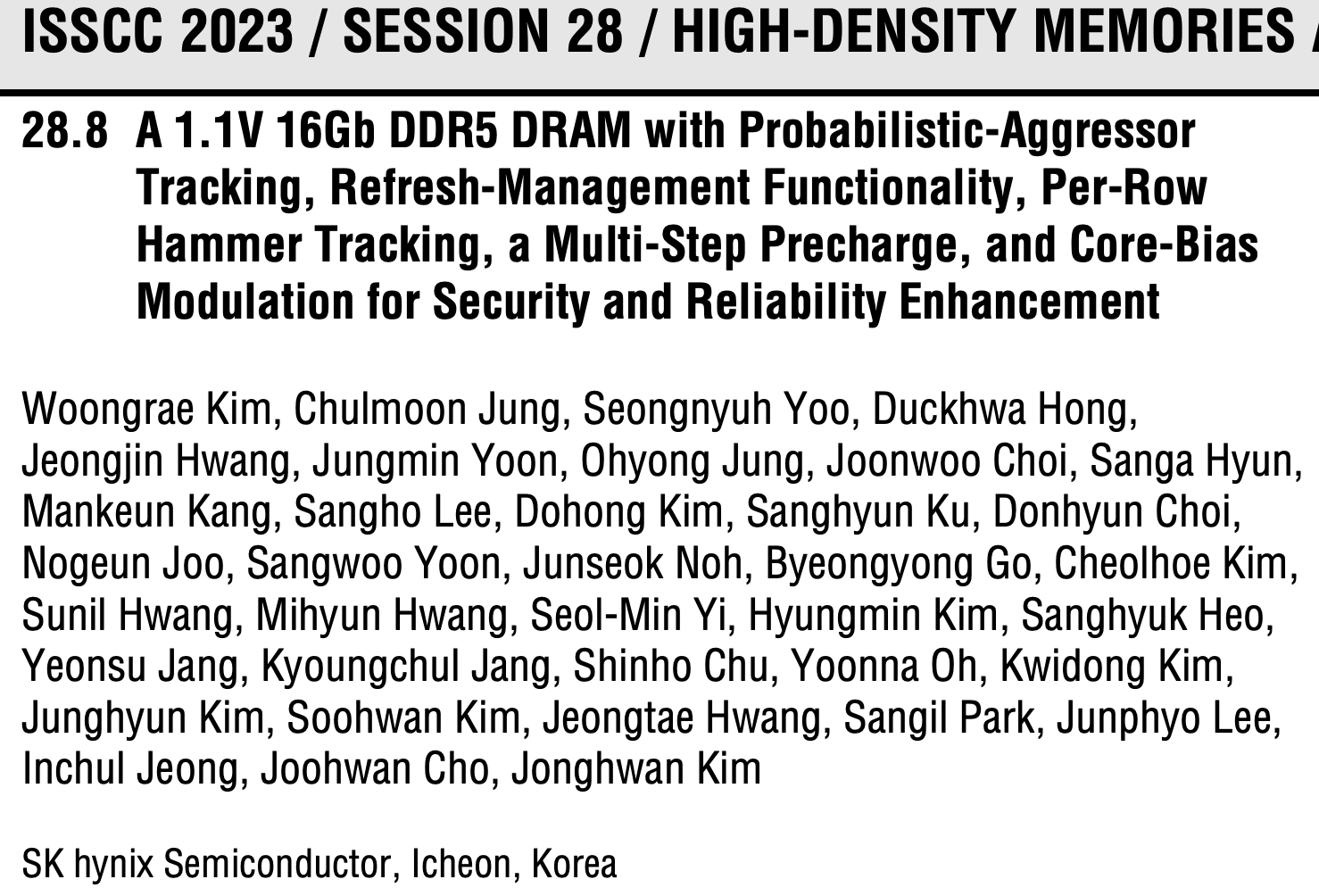 65
Industry’s Intelligent DRAM Controllers (IV)
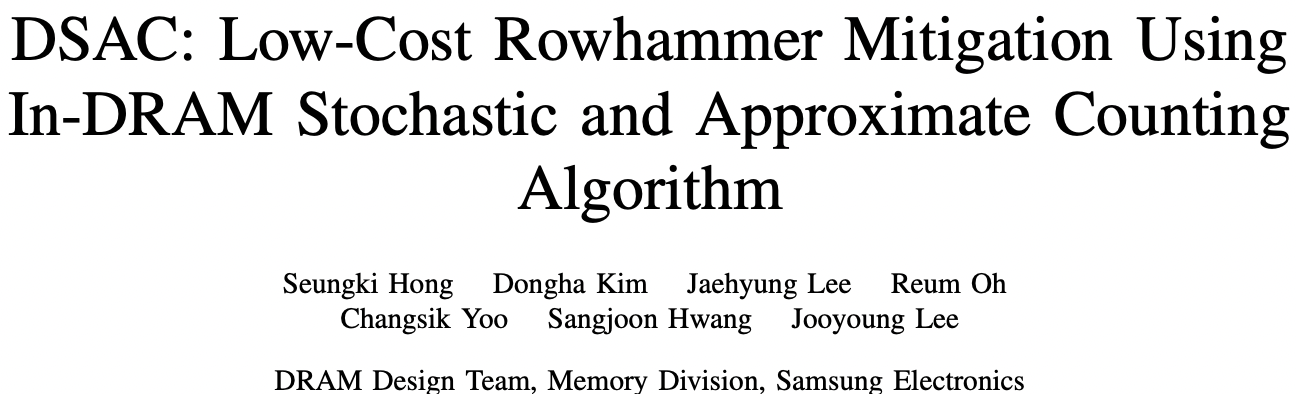 https://arxiv.org/pdf/2302.03591v1.pdf
66
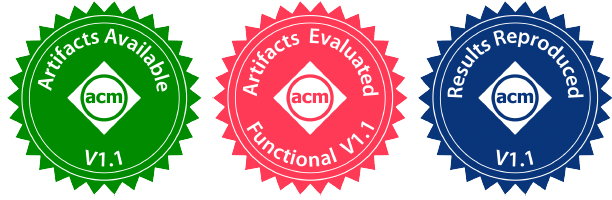 Are We Now BitFlip Free?
Haocong Luo, Ataberk Olgun, Giray Yaglikci, Yahya Can Tugrul, Steve Rhyner, M. Banu Cavlak, Joel Lindegger, Mohammad Sadrosadati, and Onur Mutlu,"RowPress: Amplifying Read Disturbance in Modern DRAM Chips"Proceedings of the 50th International Symposium on Computer Architecture (ISCA), Orlando, FL, USA, June 2023.[Slides (pptx) (pdf)][Lightning Talk Slides (pptx) (pdf)]Officially artifact evaluated as available, reusable and reproducible.Best artifact award at ISCA 2023.
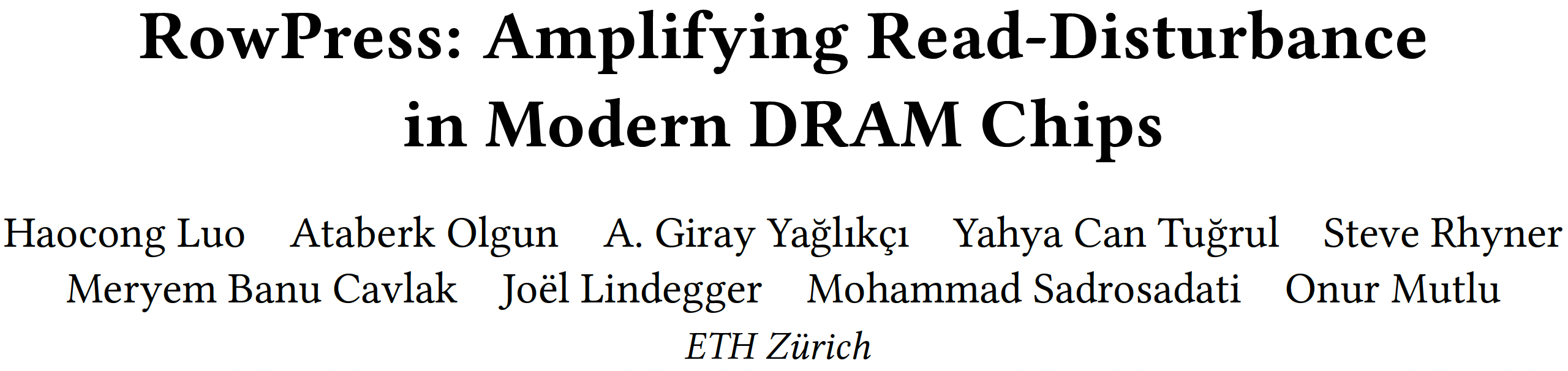 67
DRAM Read Disturbance: A Critical Challenge
Technology node scaling
[Kim+, ISCA’14]
[Kim+, ISCA’20]
[Luo+, ISCA’23]
DRAM cells become increasingly more vulnerable to read disturbance
68
[Speaker Notes: With technology node scaling, DRAM cells get smaller in size and closer to each other[CLICK]
Such that we observe significant reductions in the minimum hammer count to induce the first bitflip in the last decade [CLICK]
Thus DRAM cells become increasingly more vulnerable to read disturbance [CLICK]]
Emerging Memories Also Need Intelligent Controllers
Benjamin C. Lee, Engin Ipek, Onur Mutlu, and Doug Burger,"Architecting Phase Change Memory as a Scalable DRAM Alternative"Proceedings of the 36th International Symposium on Computer Architecture (ISCA), pages 2-13, Austin, TX, June 2009. Slides (pdf)One of the 13 computer architecture papers of 2009 selected as Top Picks by IEEE Micro. Selected as a CACM Research Highlight.           2022 Persistent Impact Prize.
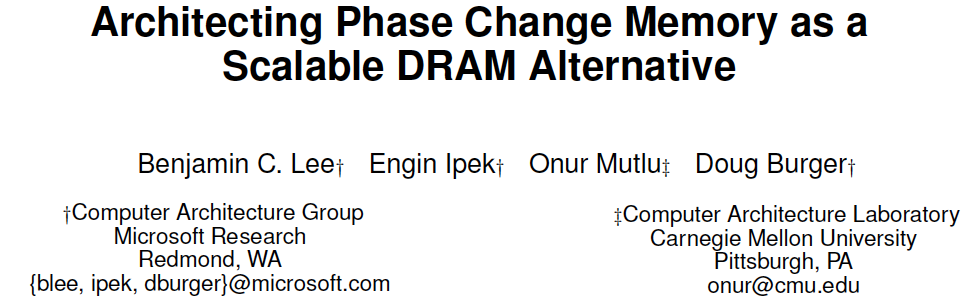 69
Industry Is Writing Papers About It, Too
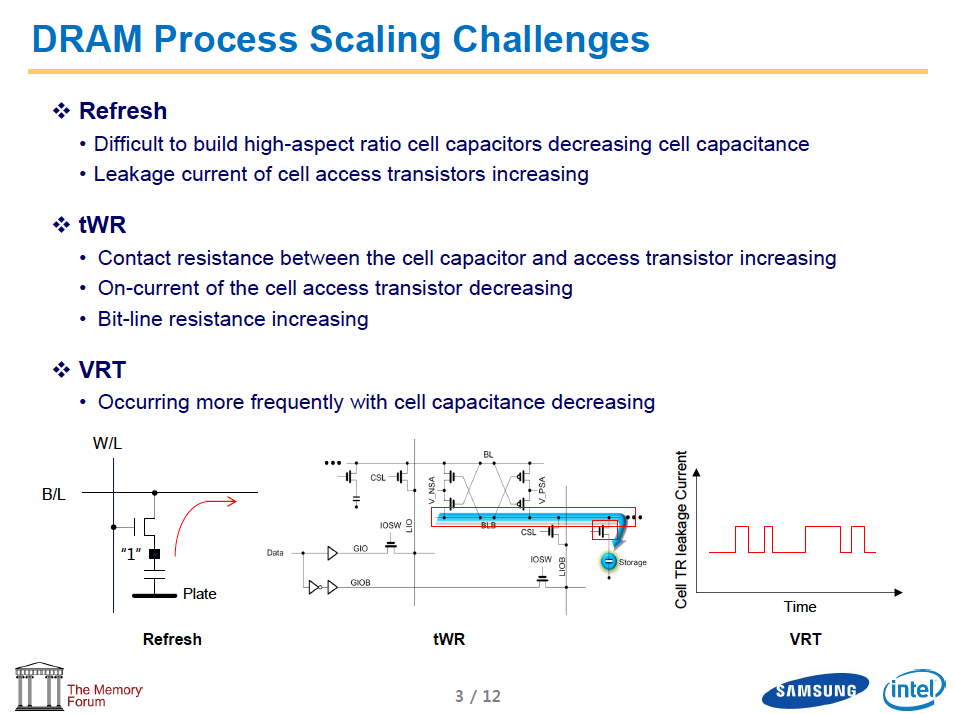 70
Call for Intelligent Memory Controllers
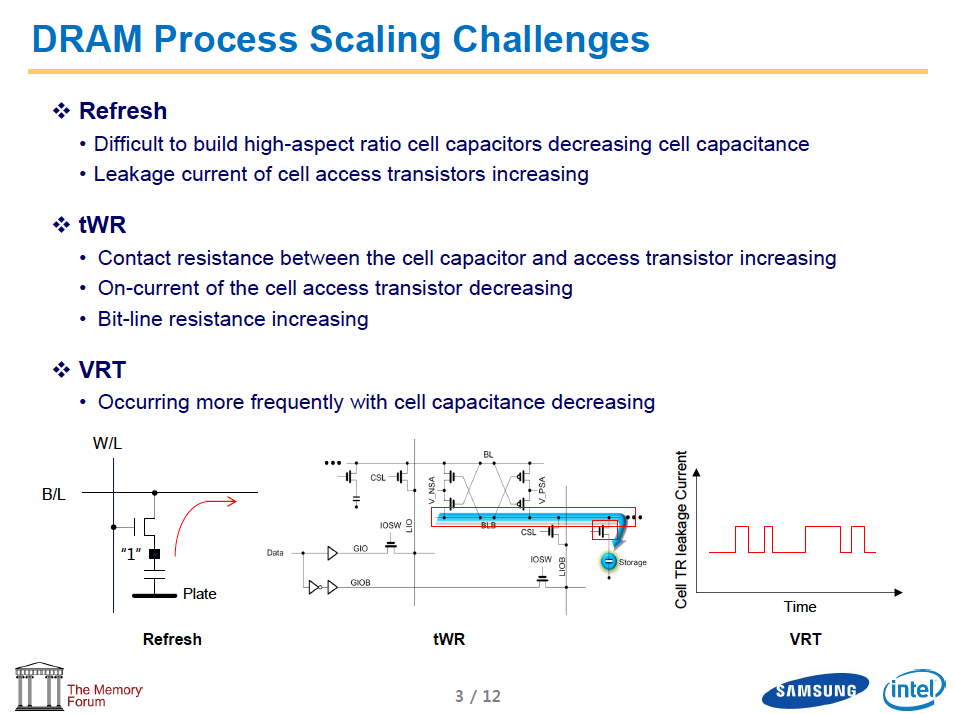 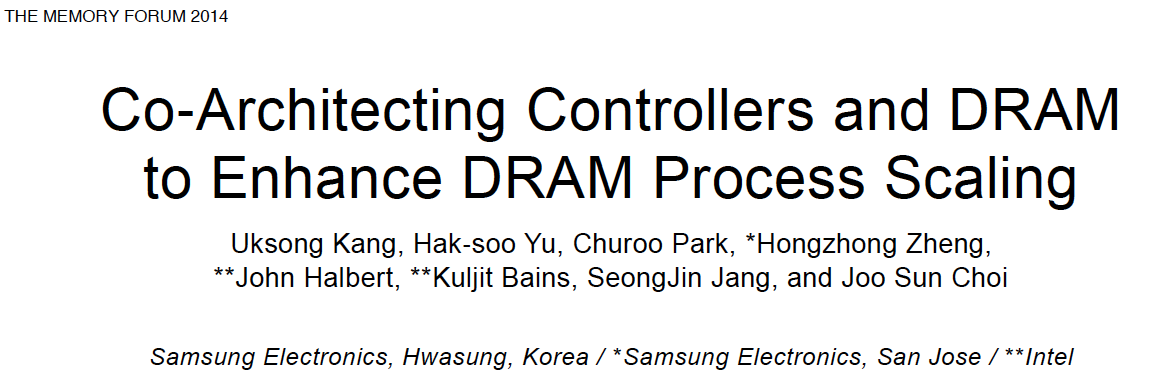 71
The Takeaway
Intelligent 
Memory Controllers
Can Avoid Many Failures
& Enable Better Scaling
72
Why In-Memory Computation Today?
Huge demand from Applications & Systems
Data access bottleneck
Energy & power bottlenecks
Data movement energy dominates computation energy
Need all at the same time: performance, energy, sustainability
We can improve all metrics by minimizing data movement

Huge problems with Memory Technology
Memory technology scaling is not going well (e.g., RowHammer)
Many scaling issues demand intelligence in memory

Designs are squeezed in the middle
73
Query
Goal: Processing Inside Memory
Many questions … How do we design the:
compute-capable memory & controllers?
processors & communication units?
software & hardware interfaces?
system software, compilers, languages?
algorithms & theoretical foundations?
Memory
Database

Graphs

Media
Processor
Core
Cache
Interconnect
Problem
Results
Algorithm
Program/Language
System Software
SW/HW Interface
Micro-architecture
Logic
Devices
Electrons
PIM Review and Open Problems
Onur Mutlu, Saugata Ghose, Juan Gomez-Luna, and Rachata Ausavarungnirun,"A Modern Primer on Processing in Memory"Invited Book Chapter in Emerging Computing: From Devices to Systems - Looking Beyond Moore and Von Neumann, Springer, 2022.
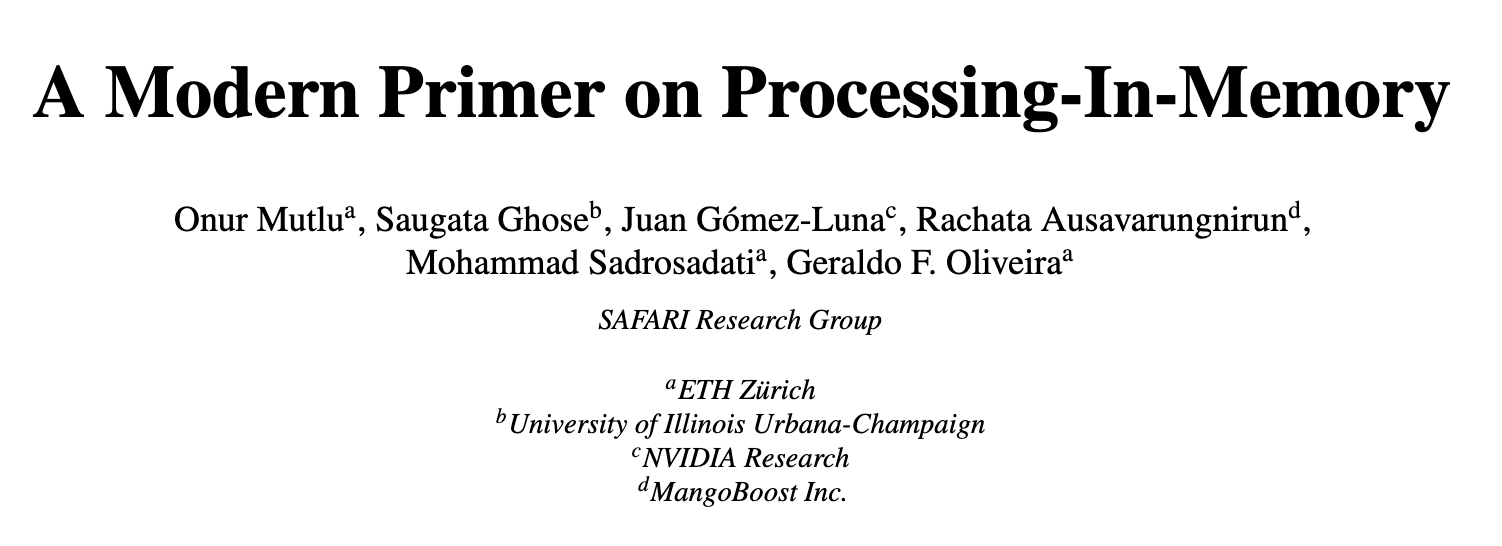 75
https://arxiv.org/pdf/1903.03988.pdf
Two PIM Approaches
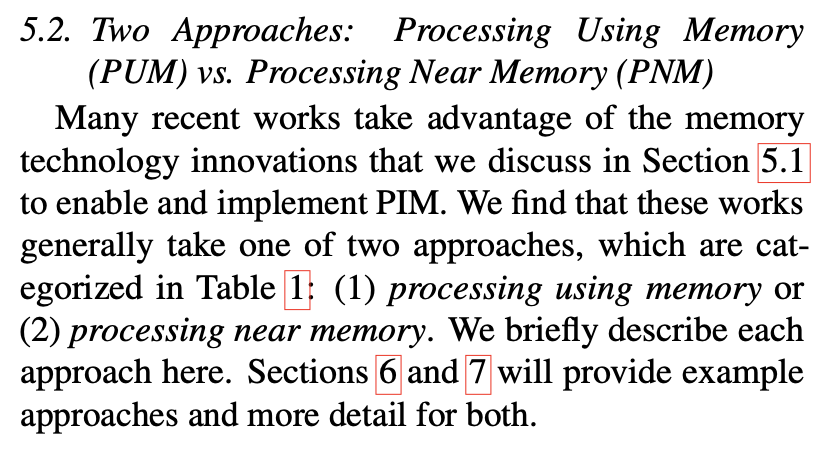 Onur Mutlu, Saugata Ghose, Juan Gomez-Luna, and Rachata Ausavarungnirun,"A Modern Primer on Processing in Memory"Invited Book Chapter in Emerging Computing: From Devices to Systems - Looking Beyond Moore and Von Neumann, Springer, to be published in 2021.[Tutorial Video on "Memory-Centric Computing Systems" (1 hour 51 minutes)]
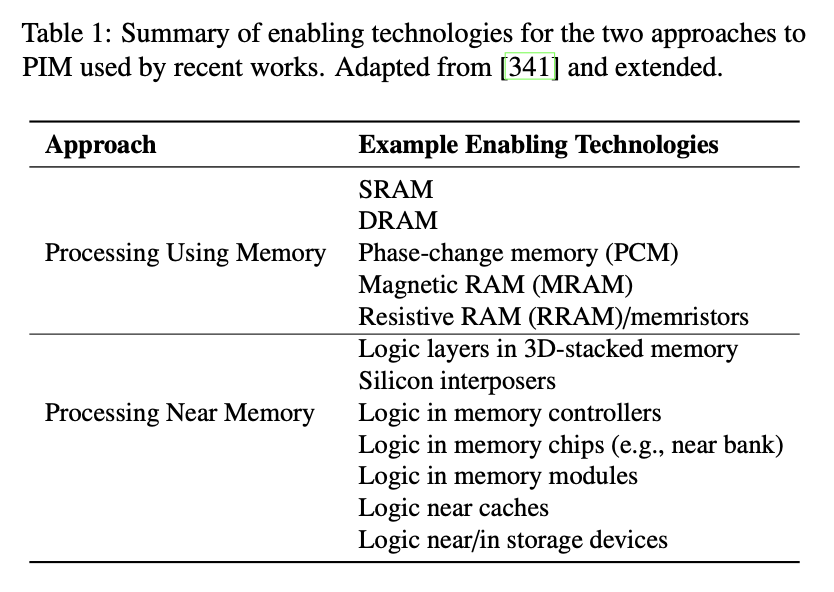 76
https://people.inf.ethz.ch/omutlu/pub/ModernPrimerOnPIM_springer-emerging-computing-bookchapter21.pdf
Processing in Memory:		Two Approaches
1. Processing using Memory
2. Processing near Memory
Processing-in-Memory:Nature of Computation
Two main approaches for Processing-in-Memory:
…
…
Vault
Controller
DRAM(e.g., 3D-Stacked Memory)
DRAM Vault
1
2
Processing-Using-Memory: Use analog operational principles of memory circuitry to perform computation (no compute logic)
Processing-Near-Memory: Design compute logic and memory separately (as today) and integrate logic closer to memory
DRAM Bank
PHY
Processing-Near-Vault
Processing-
Using-DRAM
Processing-Near-Bank
[Speaker Notes: Processing-in-Memory architectures alleviate data movement bottlenecks by moving computation to where the data resides. Such architectures can be implemented 

[CLICK] by adding logic near the memory arrays, in what is called processing-near-memory or

[CLICK] by using the analog operating principles of the memory cells to perform computation, in what is called processing-using-memory

[NEXT]]
A PIM Taxonomy
Nature (of computation)
Using: Use operational properties of memory structures
Near: Add logic close to memory structures

Technology
Flash, DRAM, SRAM, RRAM, MRAM, FeRAM, PCM, 3D, …

Location
Sensor, Cold Storage, Hard Disk, SSD, Main Memory, Cache, Register File, Memory Controller, Interconnect, …

A tuple of the three determines “PIM type”
One can combine multiple “PIM types” in a system
79
Next PIM Tutorials/Workshops (I)
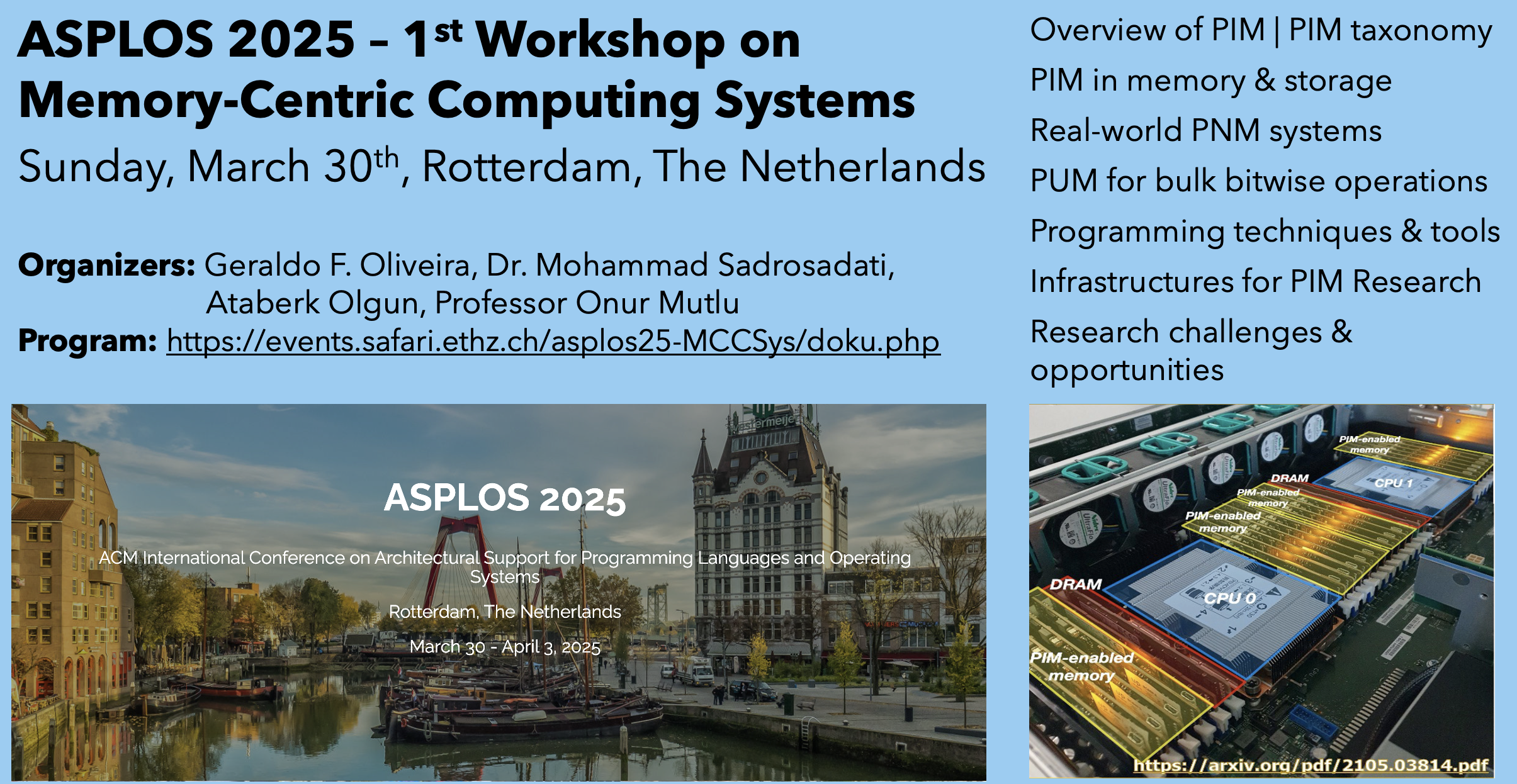 https://events.safari.ethz.ch/asplos25-MCCSys/doku.php
80
Next PIM Tutorials/Workshops (II)
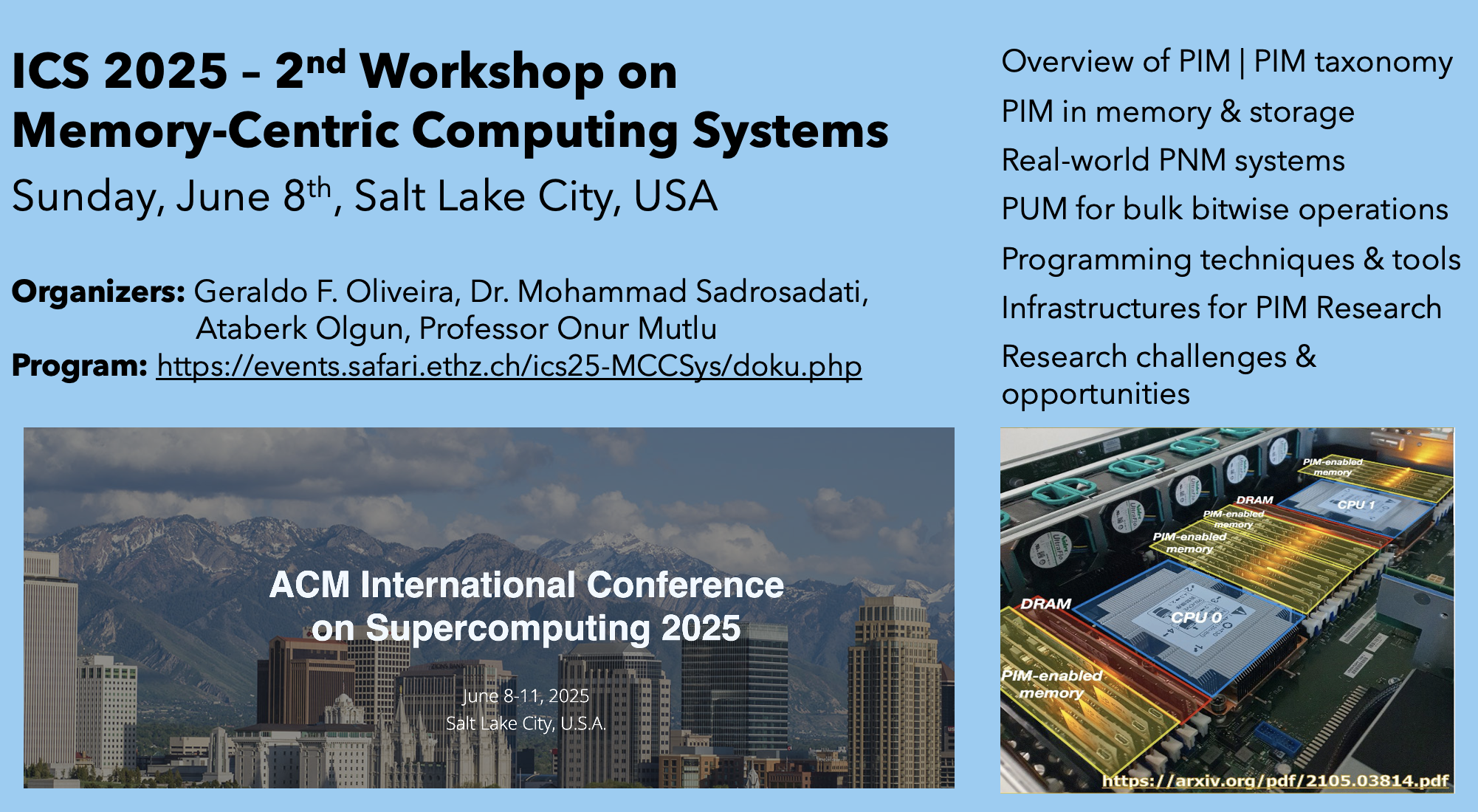 https://events.safari.ethz.ch/ics25-MCCSys/doku.php
81
Next PIM Tutorials/Workshops (III)
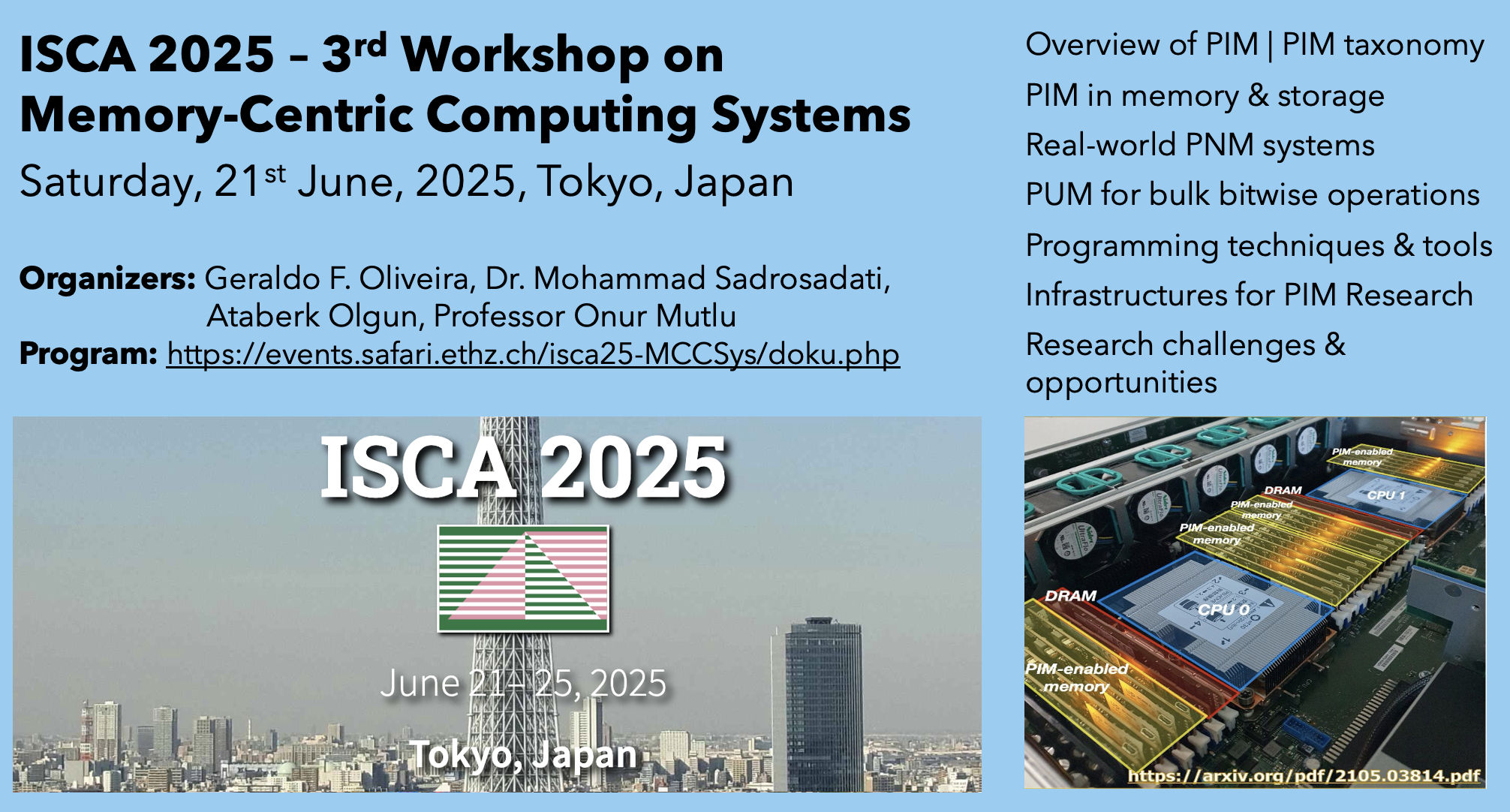 https://events.safari.ethz.ch/isca25-MCCSys/doku.php
82
Agenda
Processing-Near-Memory Systems: Developments from Academia & Industry
Programming Processing-Near-Memory Systems
Coffee Break
Processing-Using-Memory Systems for Bulk Bitwise Operations
Ataberk Olgun: Infrastructure for Processing-Using-Memory Research
Invited Talk by Prof. John Kim: Is it Memory-Centric or Communication-Centric?
83
Tutorial on Memory-Centric Computing:Introduction
Geraldo F. Oliveira
https://geraldofojunior.github.io
PPoPP 2025
1st March 2025
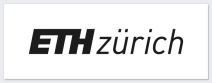 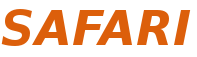 Agenda
Processing-Near-Memory Systems: Developments from Academia & Industry
Programming Processing-Near-Memory Systems
Coffee Break
Processing-Using-Memory Systems for Bulk Bitwise Operations
Ataberk Olgun: Infrastructure for Processing-Using-Memory Research
Invited Talk by Prof. John Kim: Is it Memory-Centric or Communication-Centric?
85